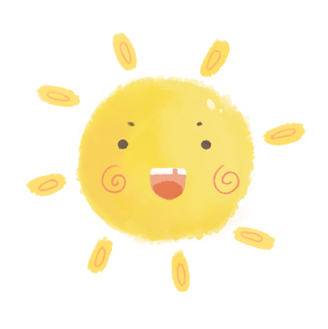 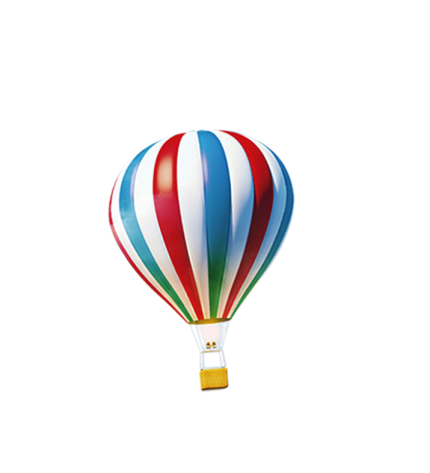 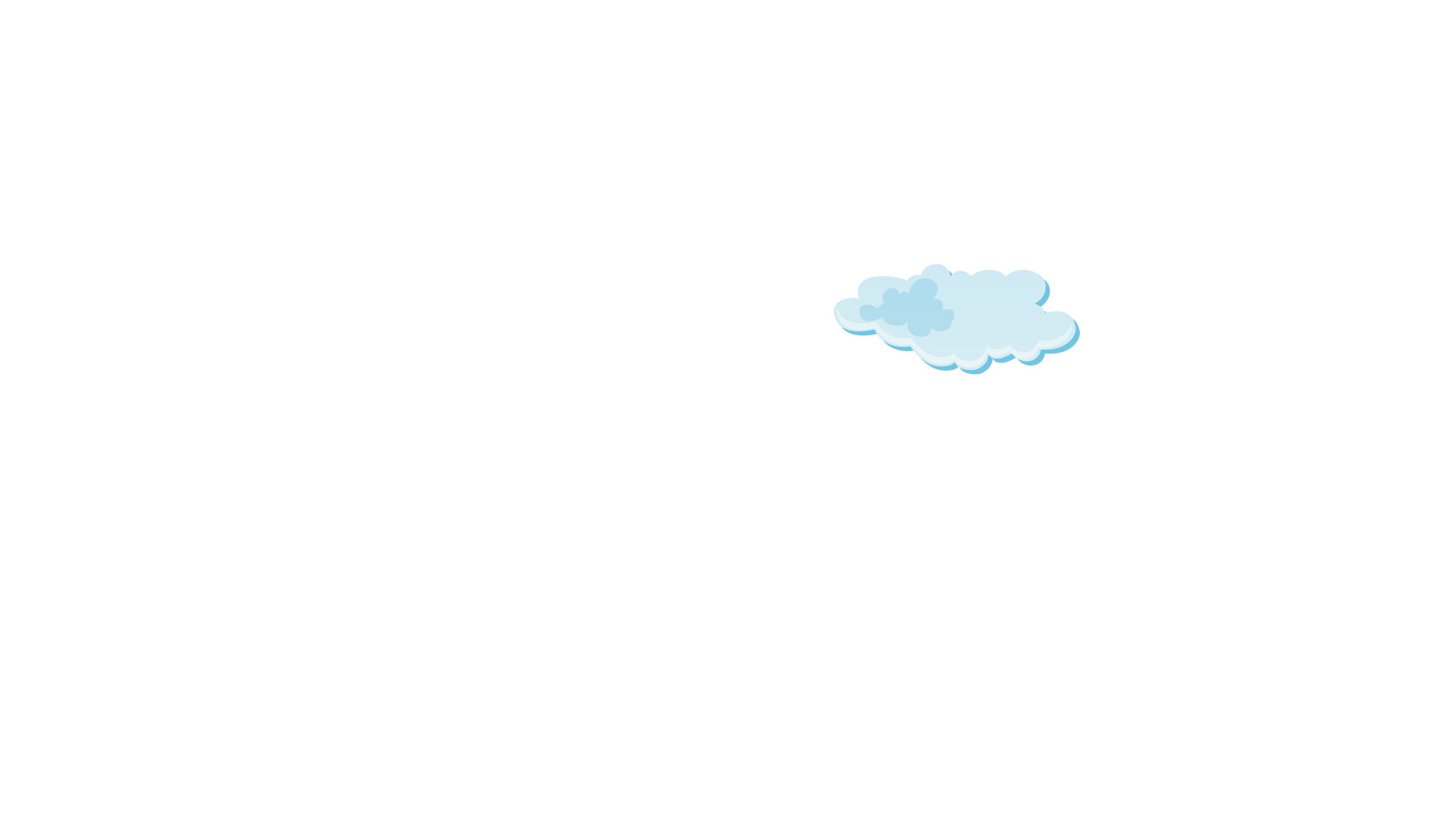 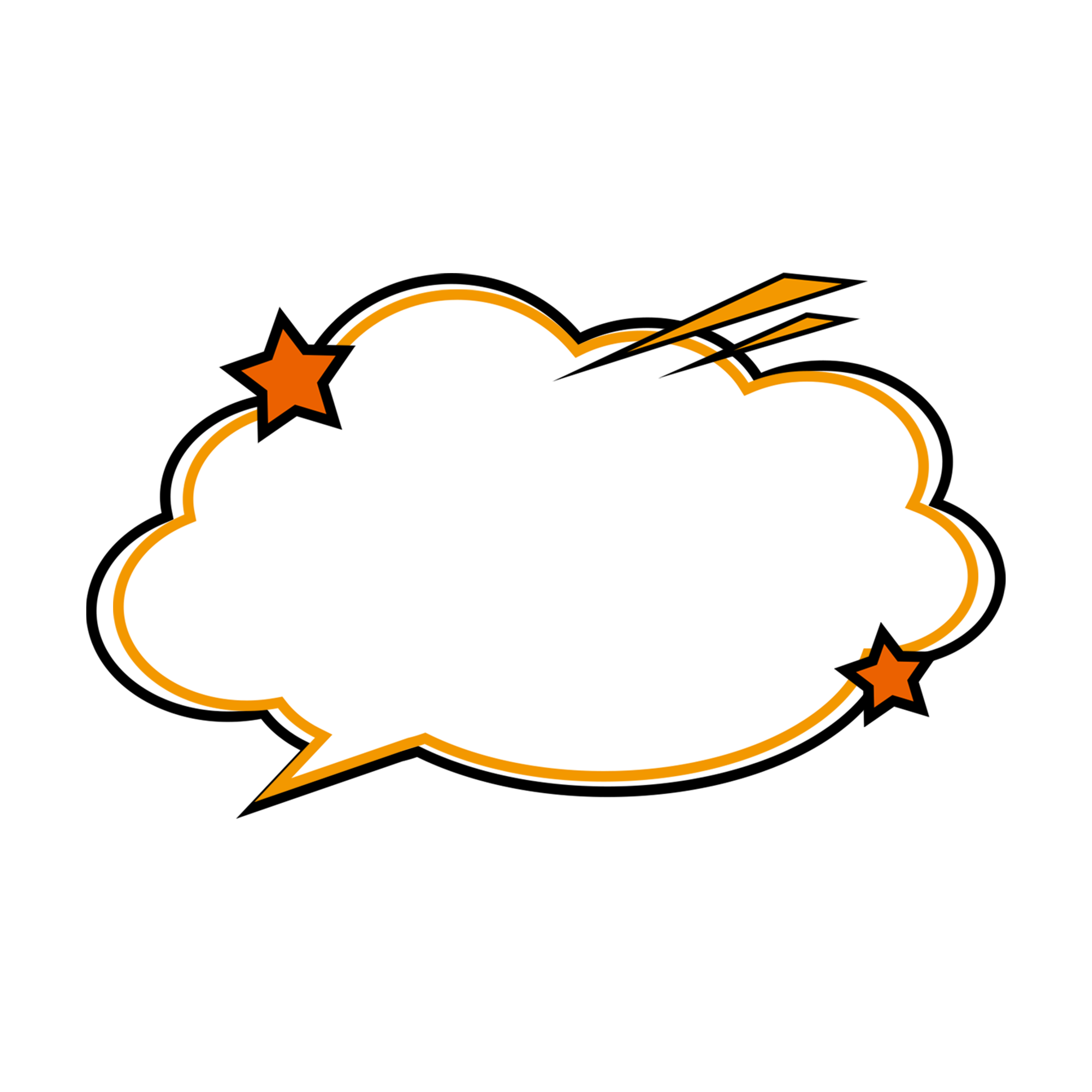 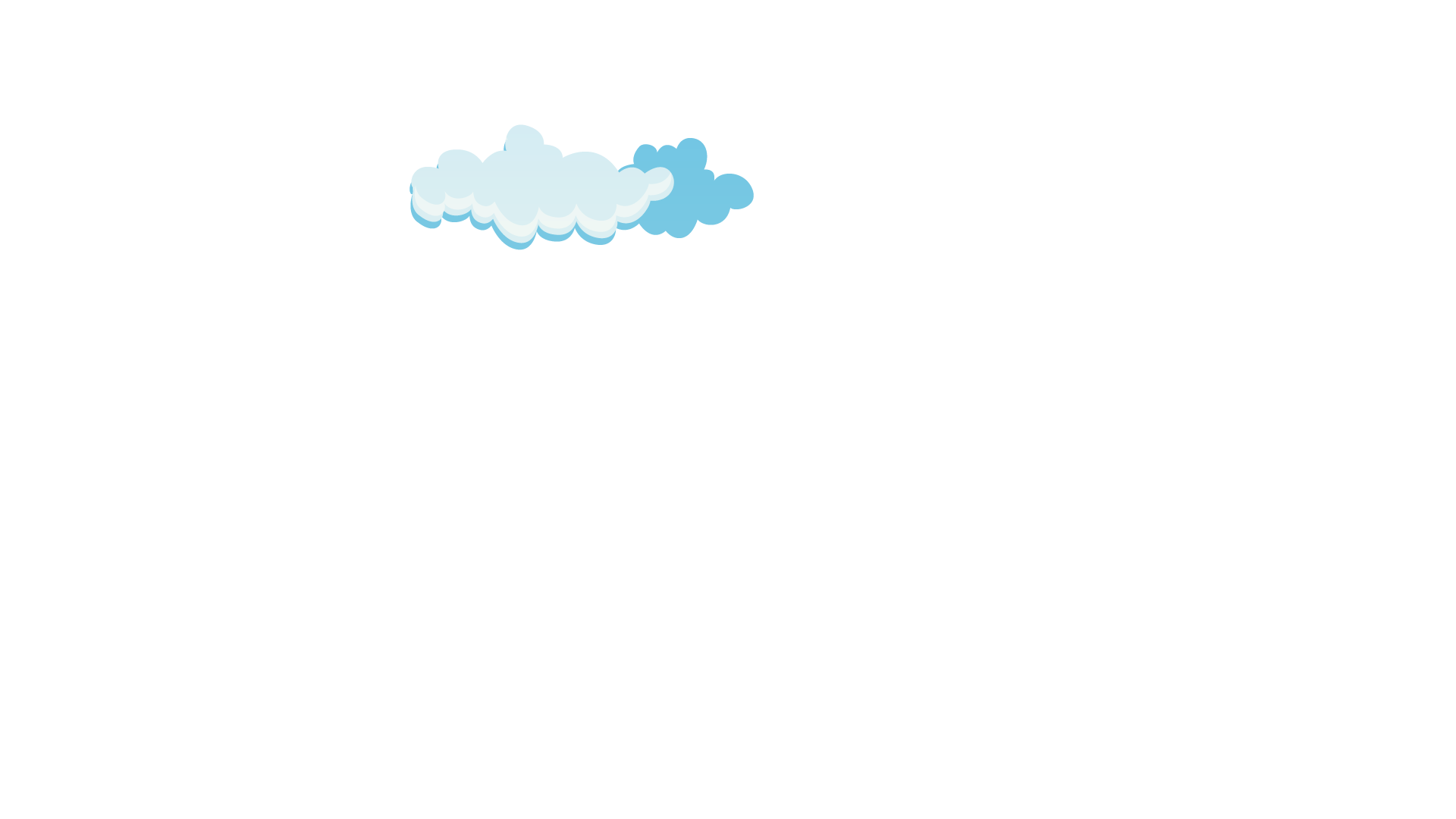 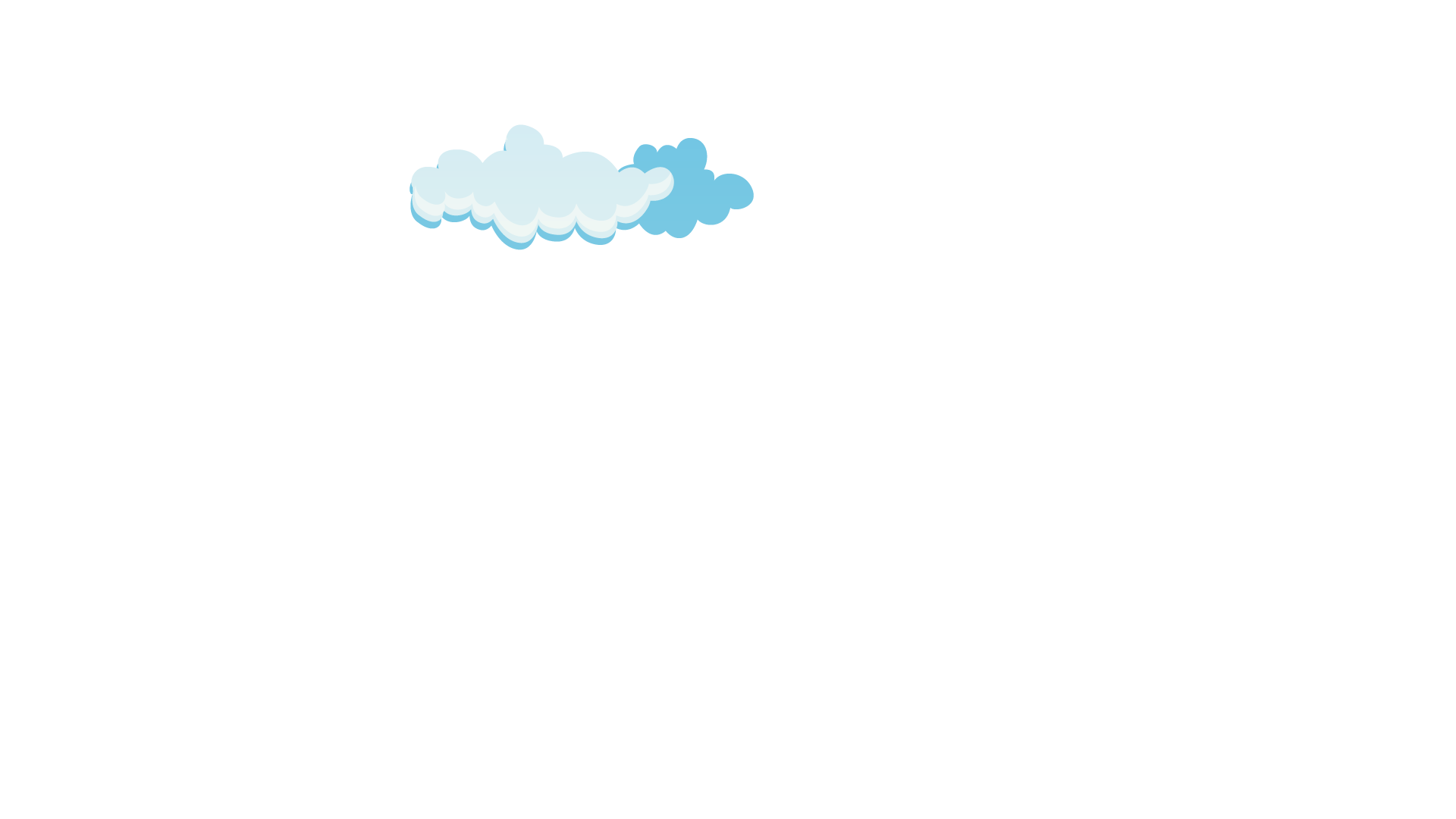 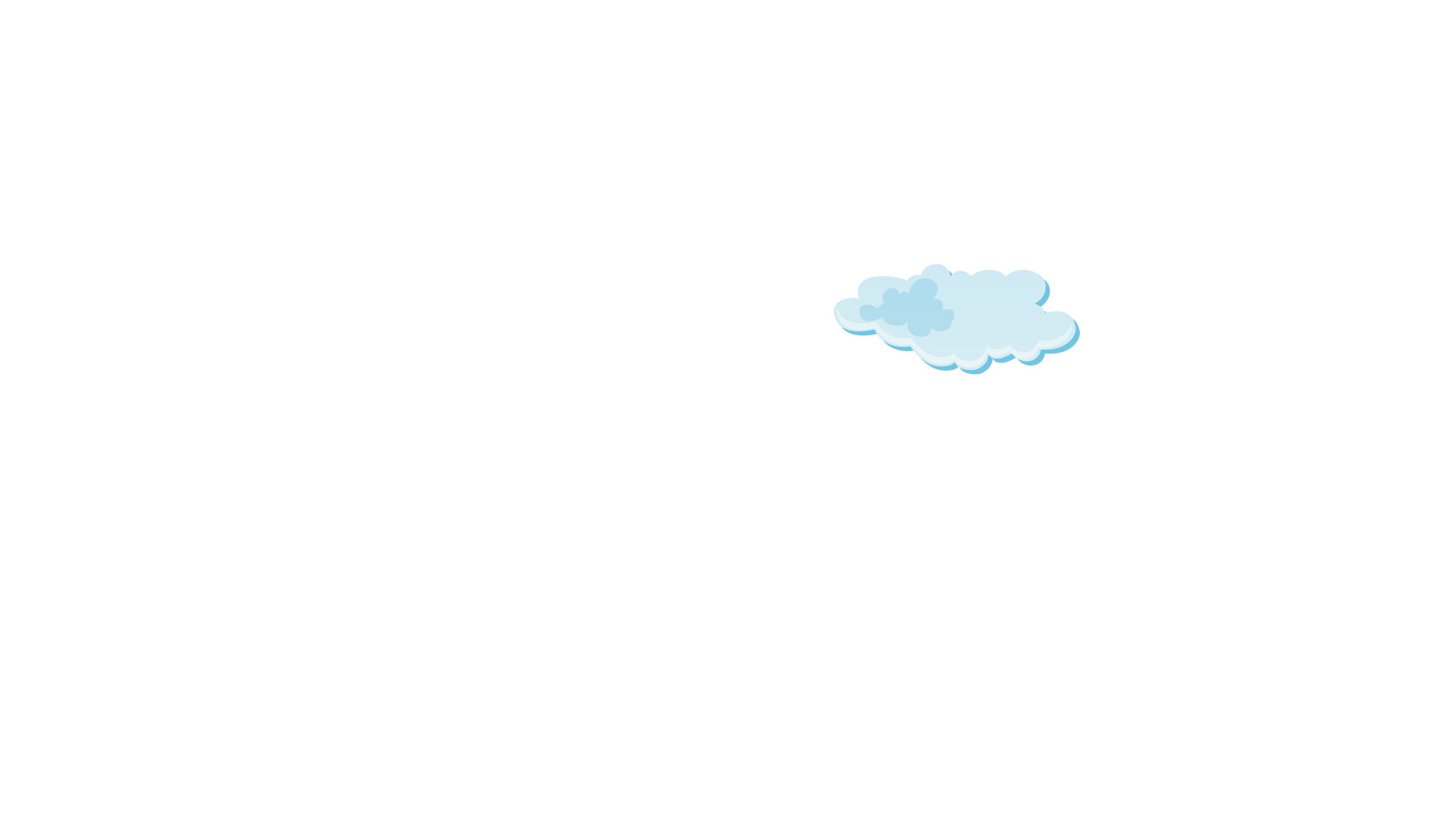 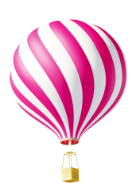 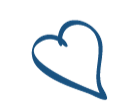 TOÁN LỚP 4
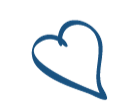 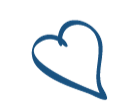 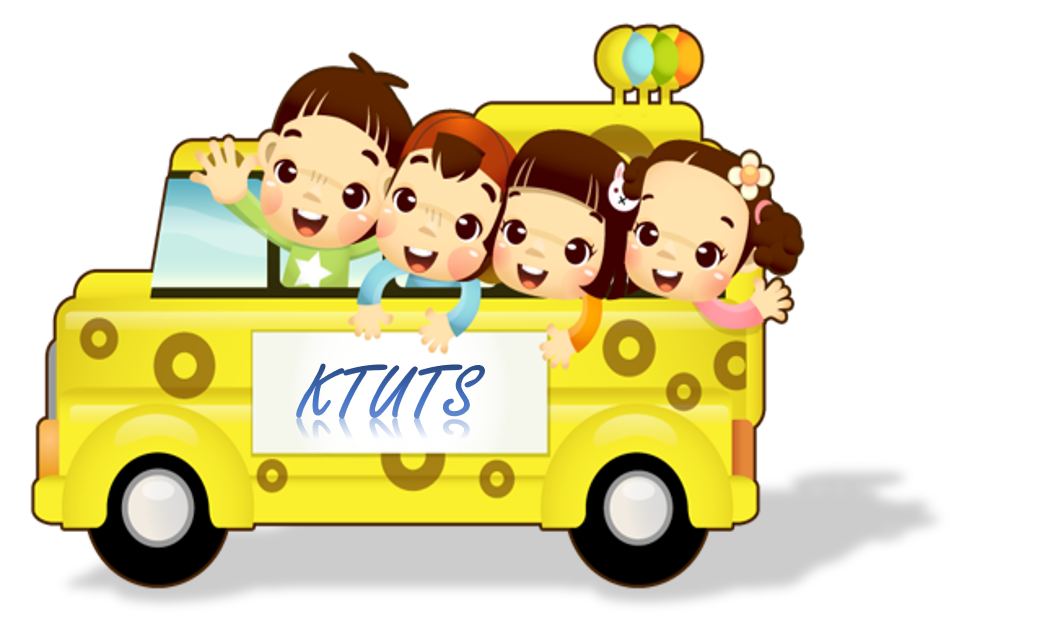 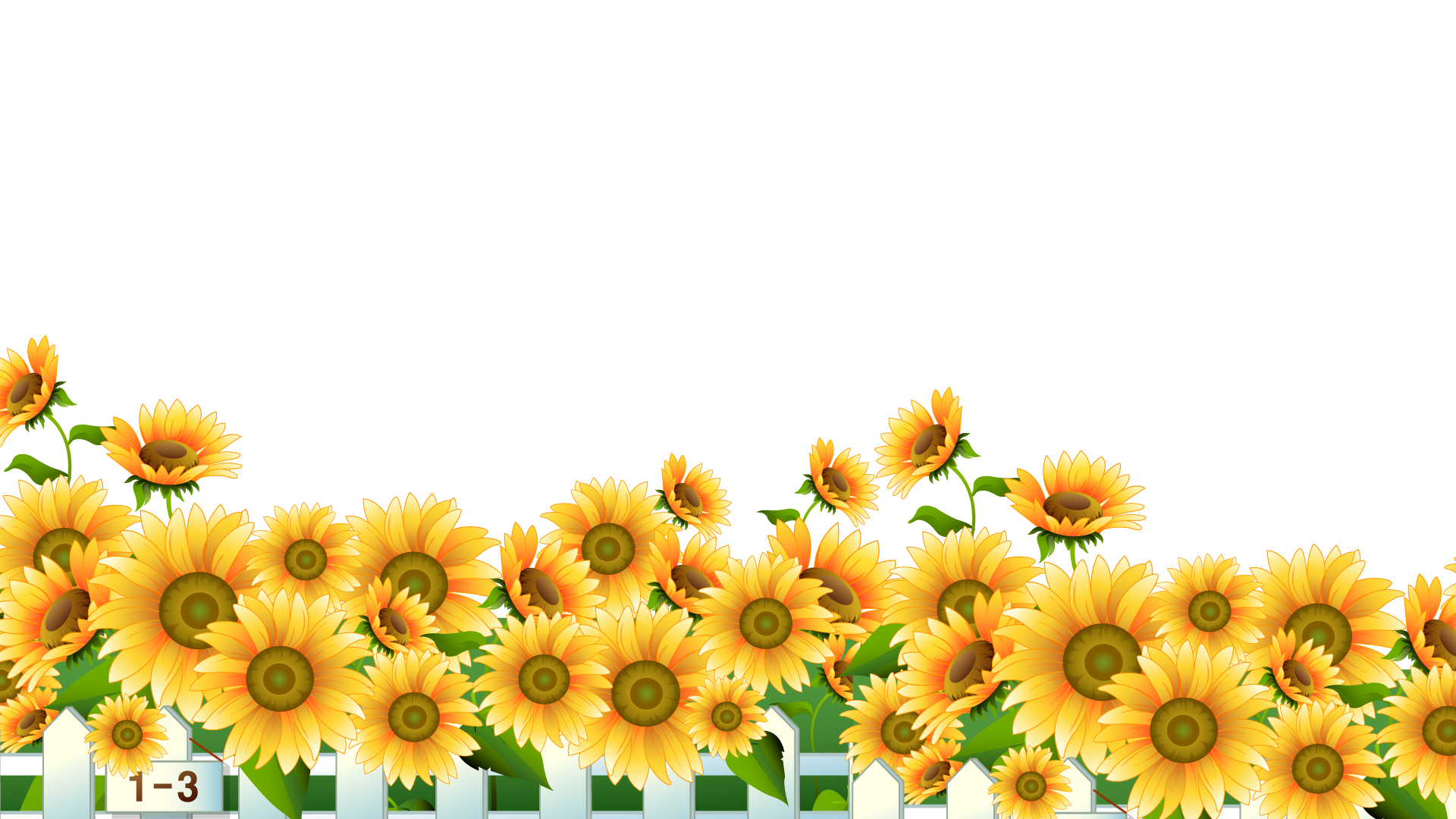 Khởi động
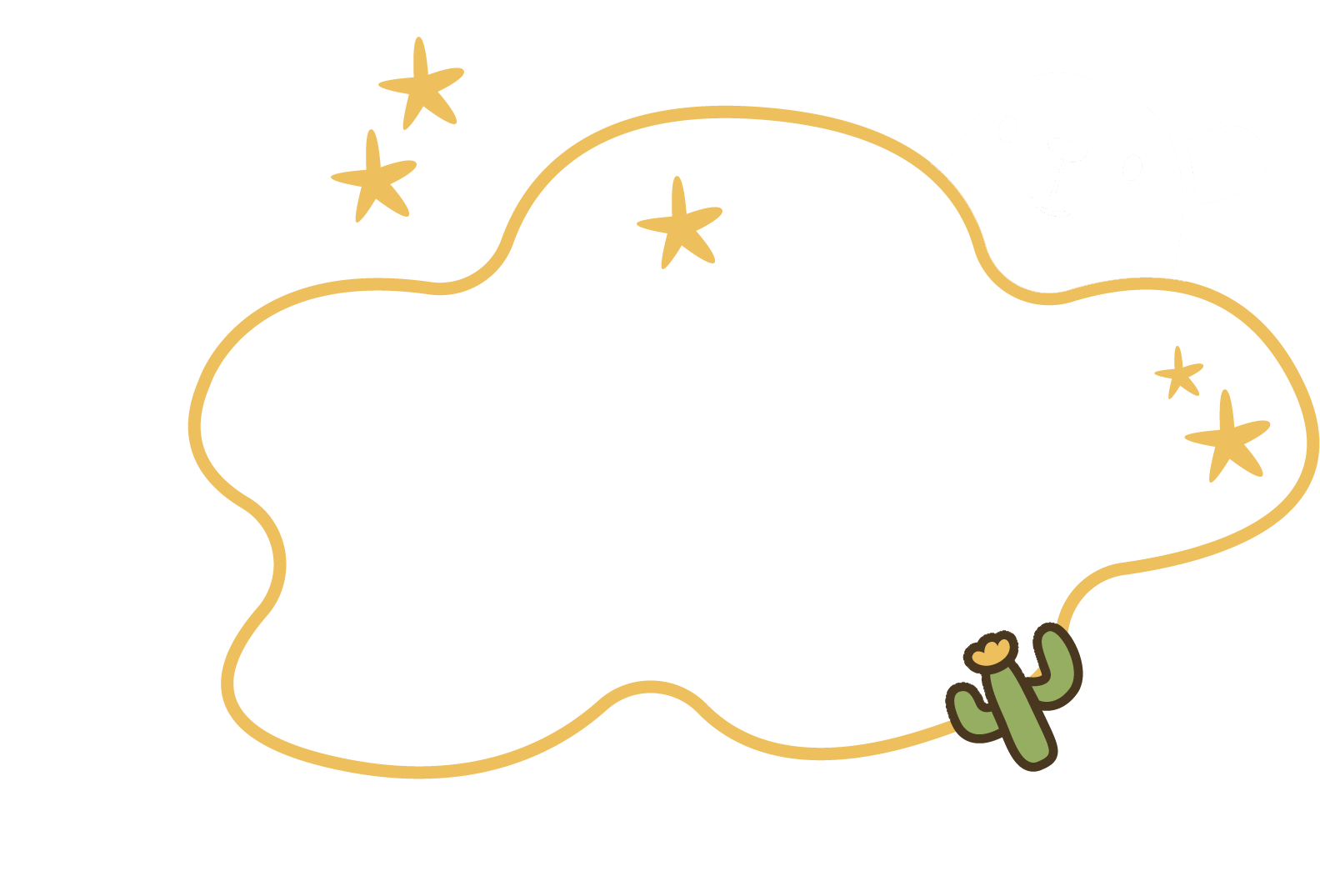 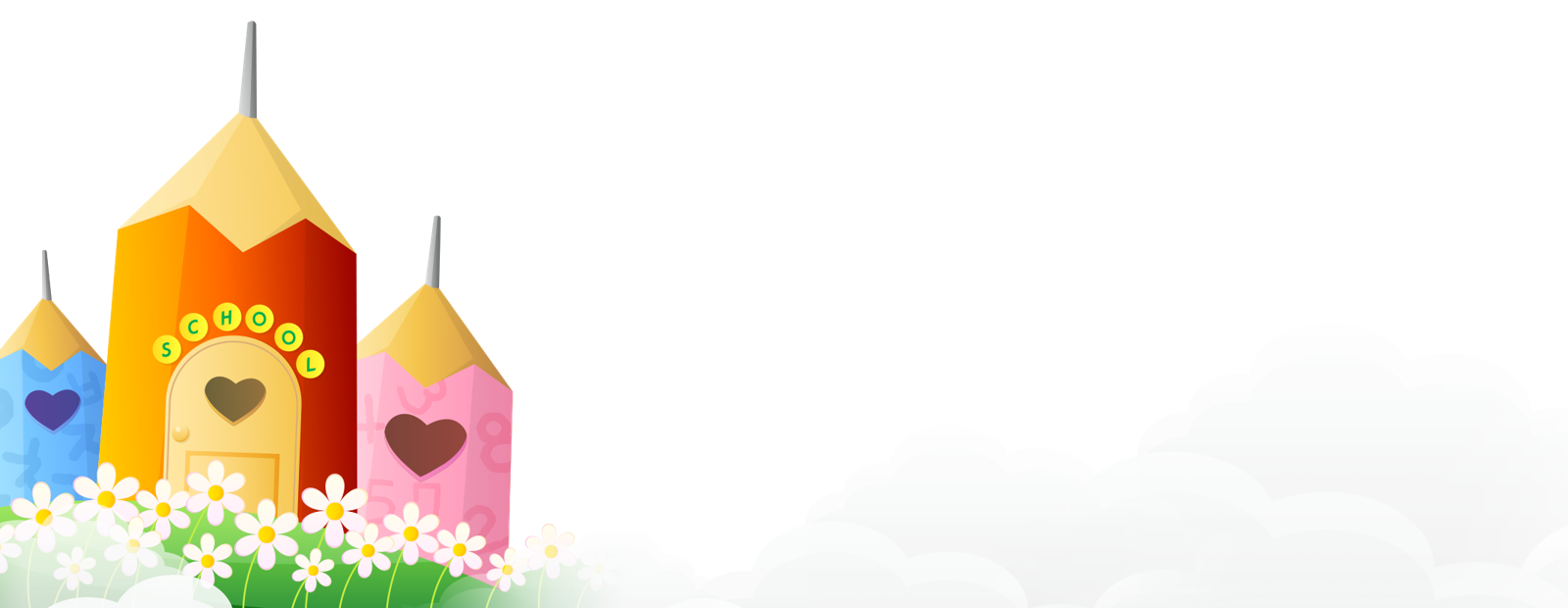 Điền vào chỗ chấm:
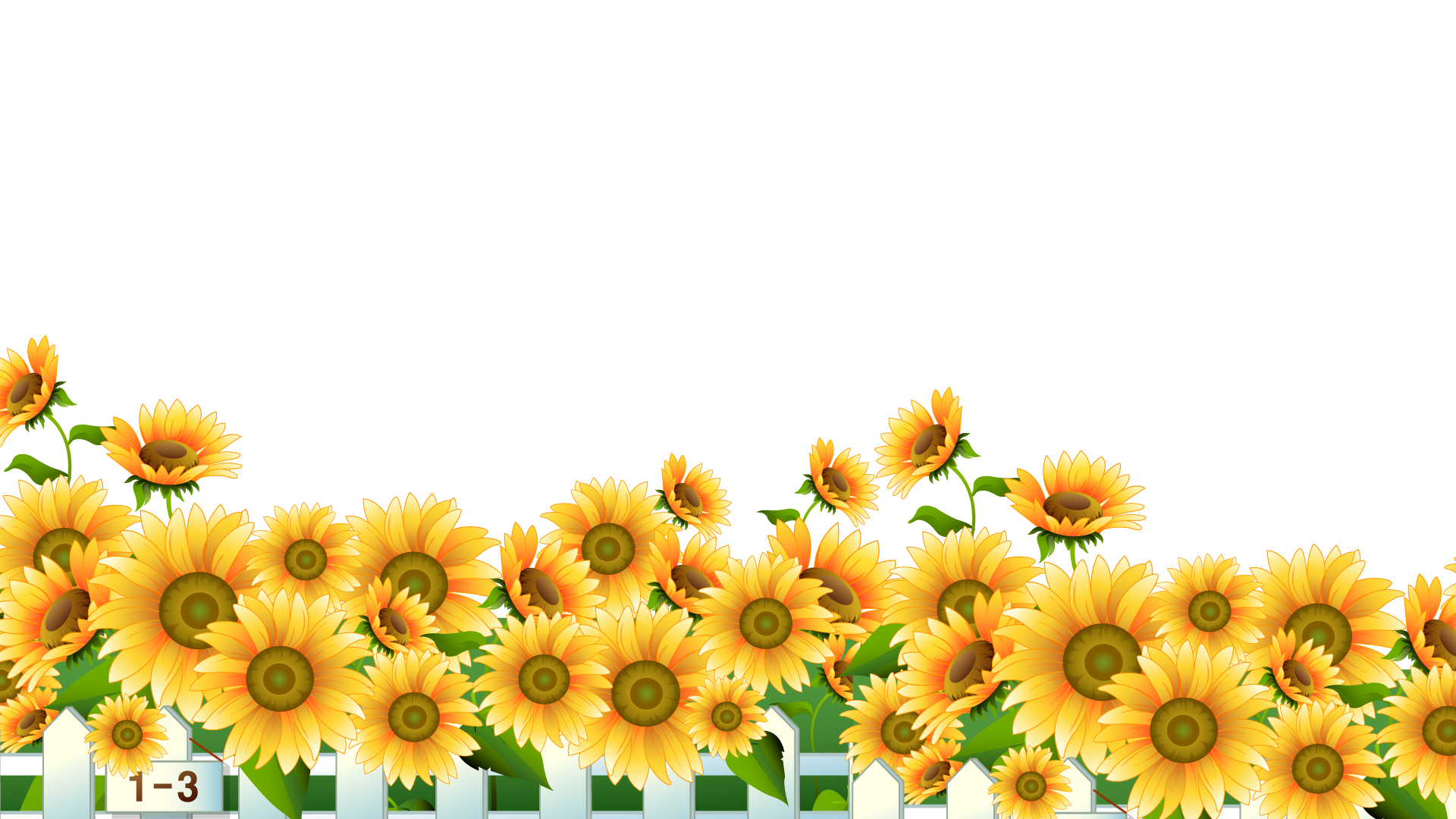 Điền vào chỗ chấm:
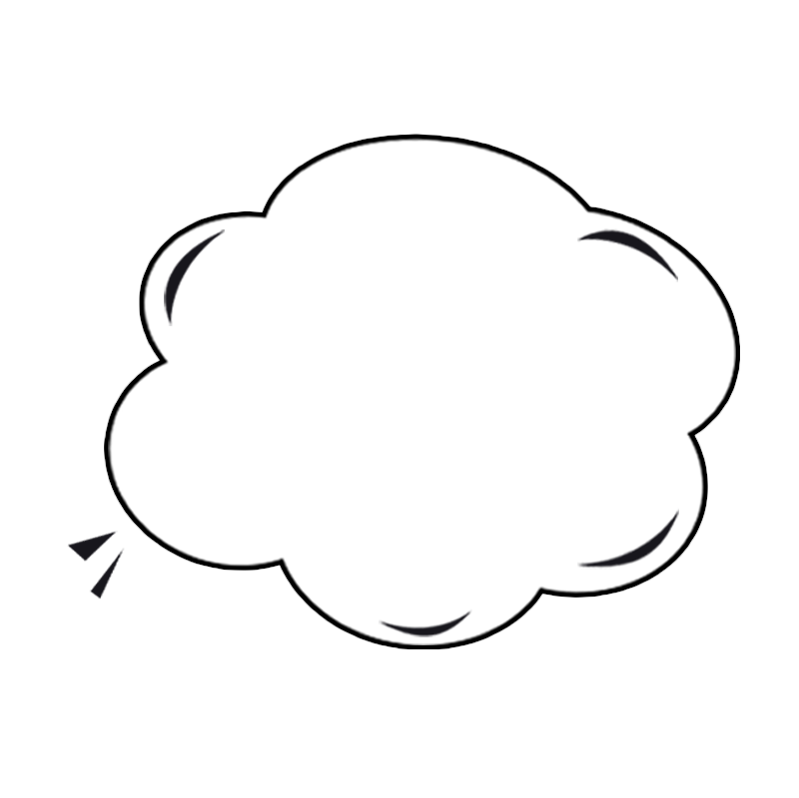 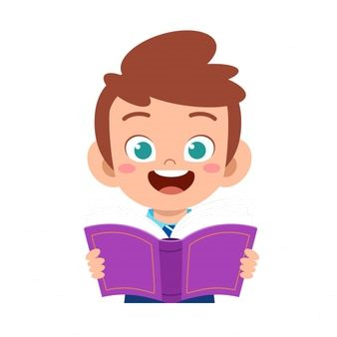 a x b = b  x a
a x b = … x …
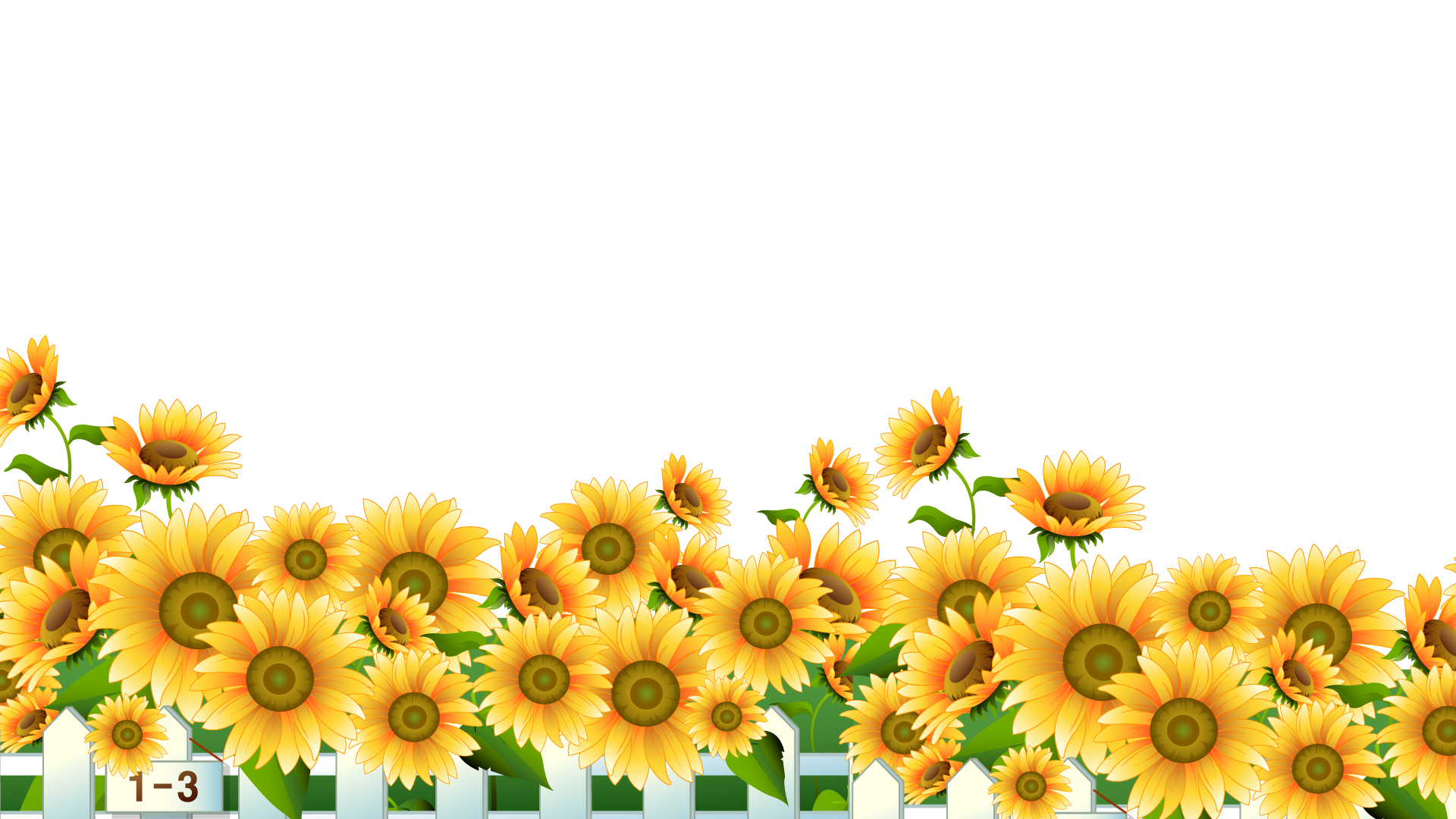 Điền vào chỗ chấm:
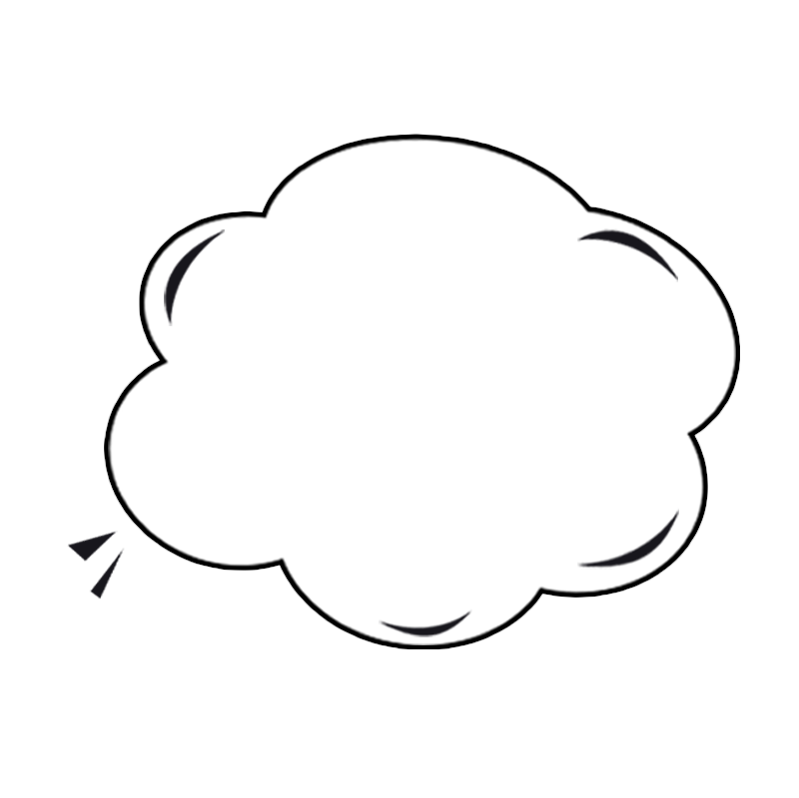 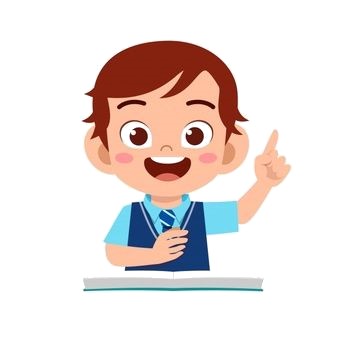 a x b + a x c
a x (b + c) = …
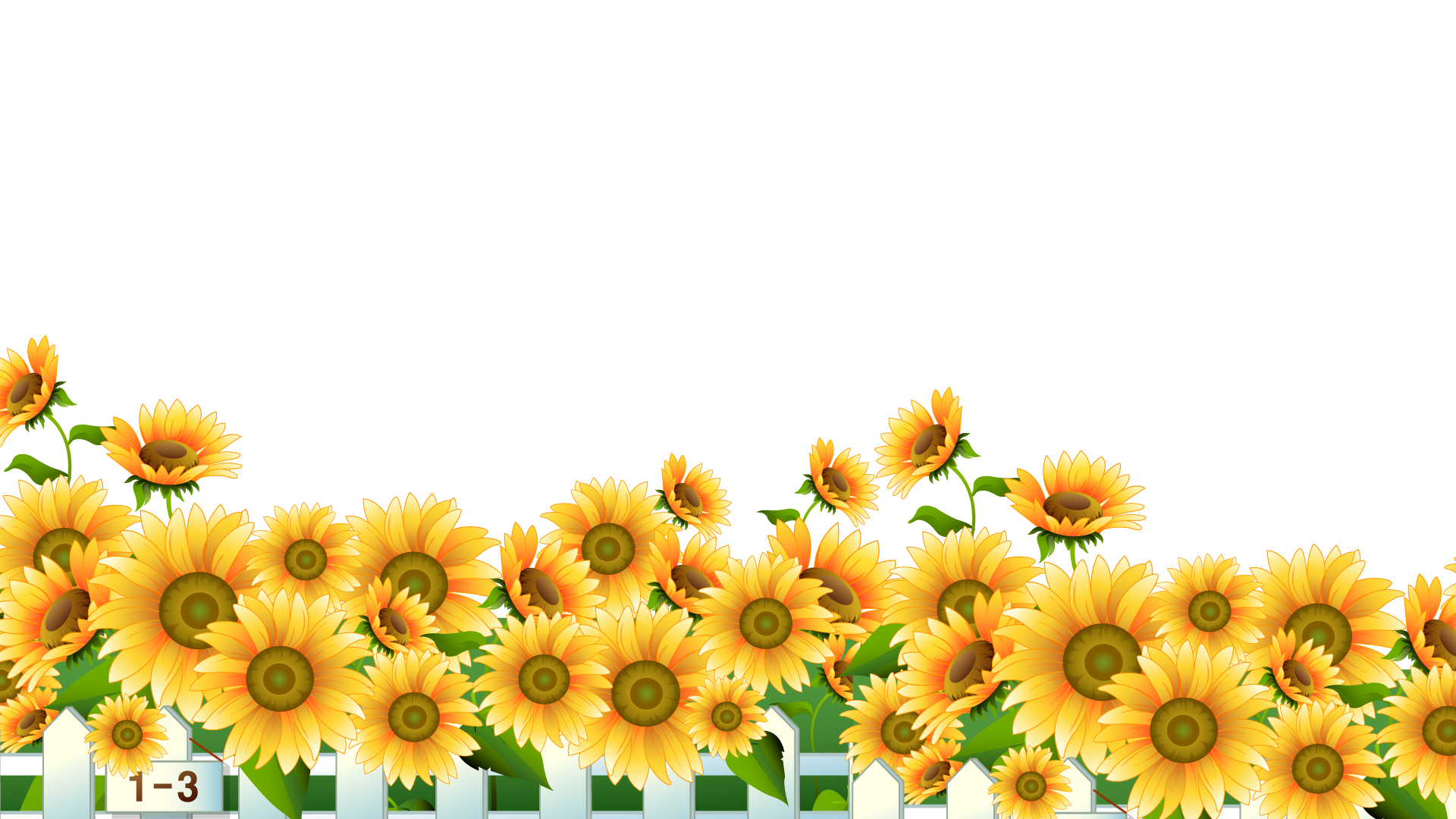 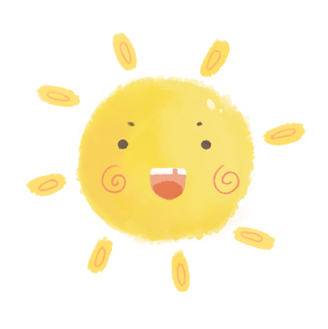 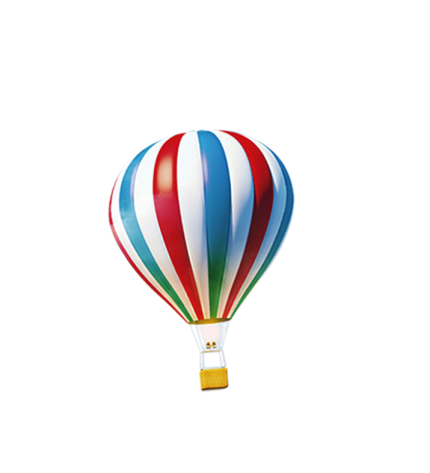 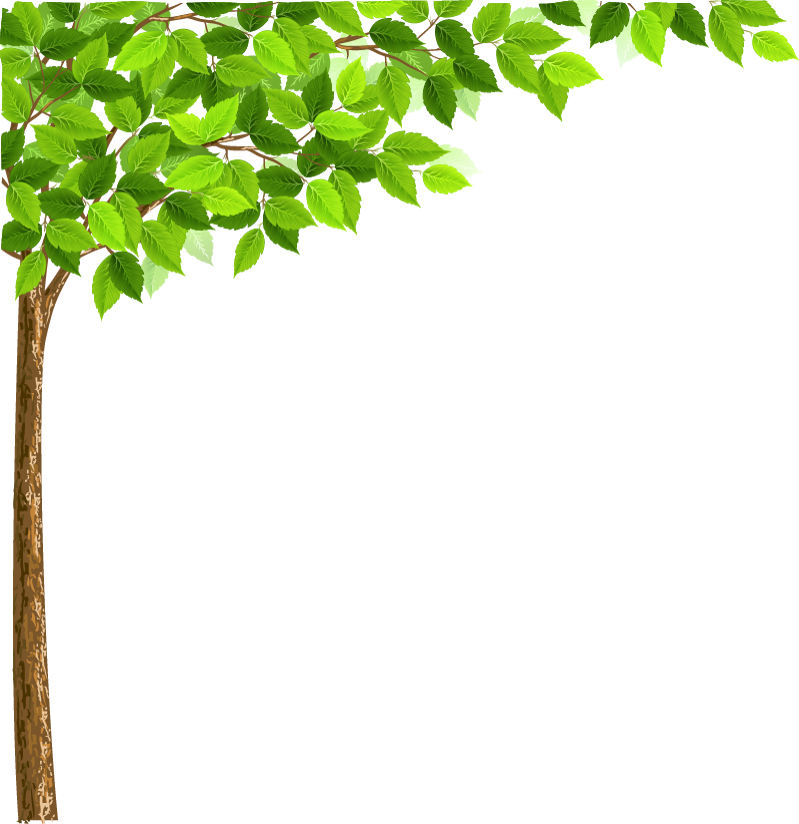 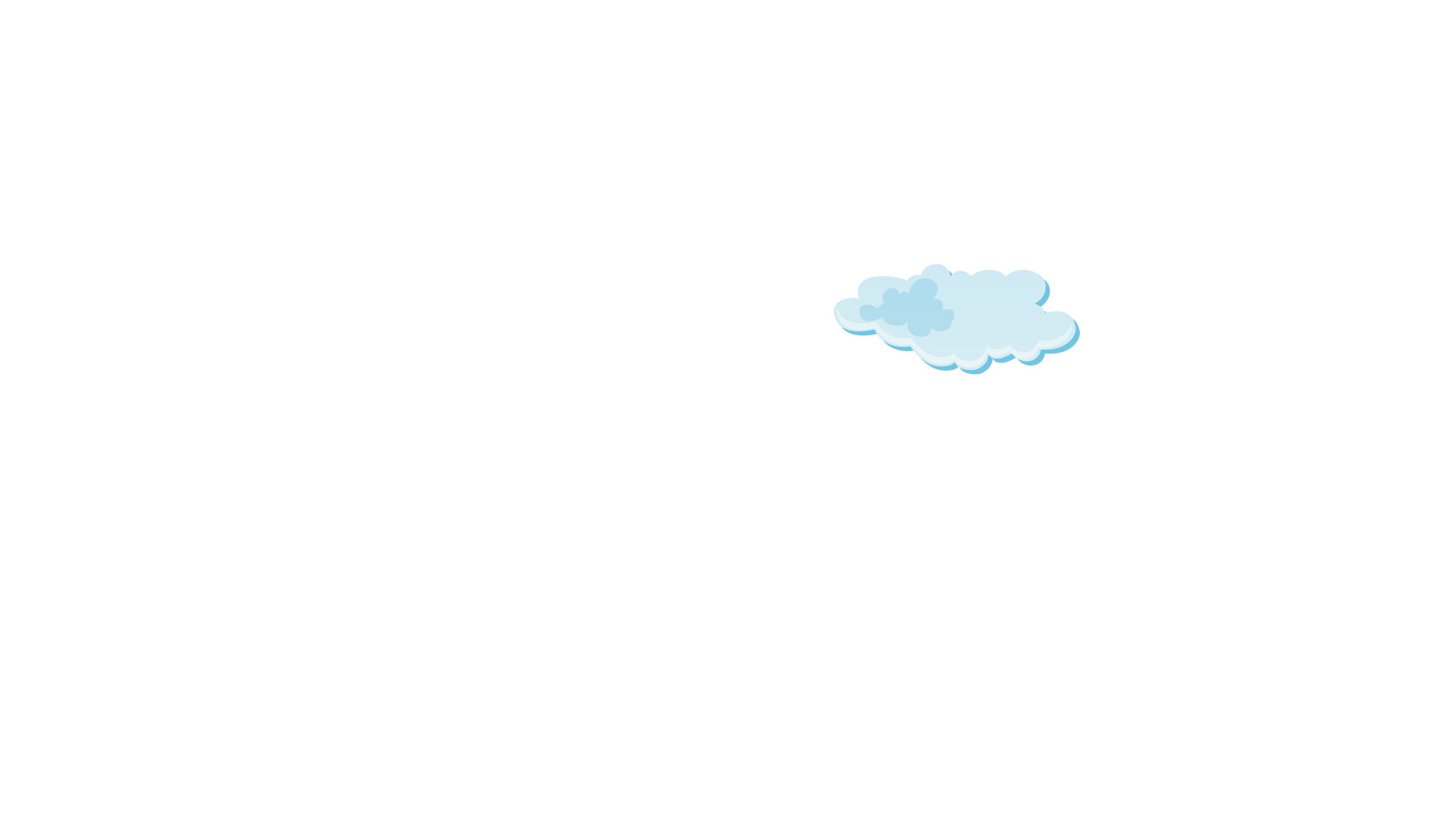 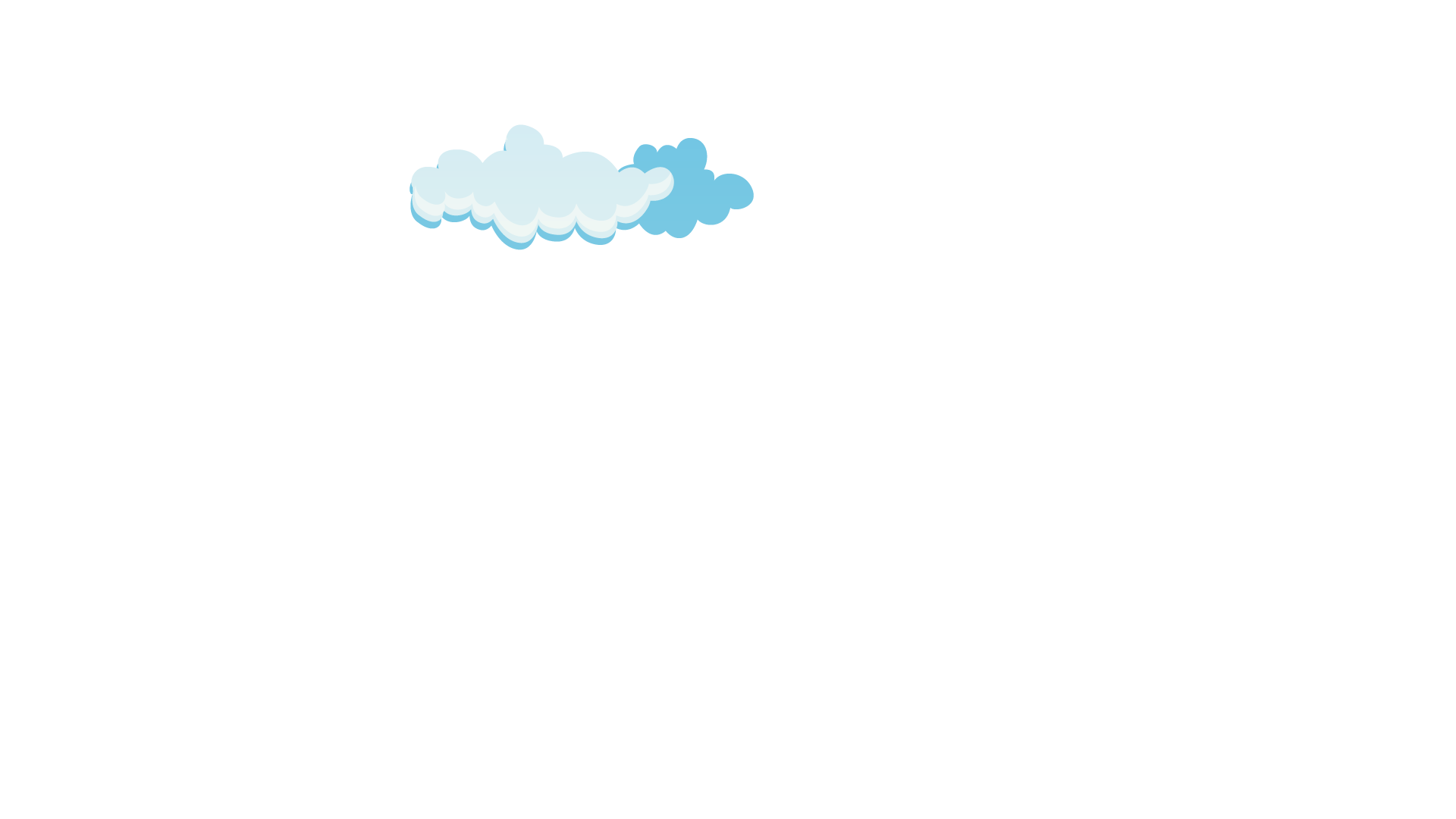 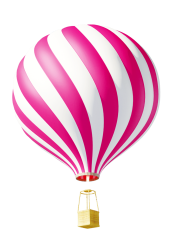 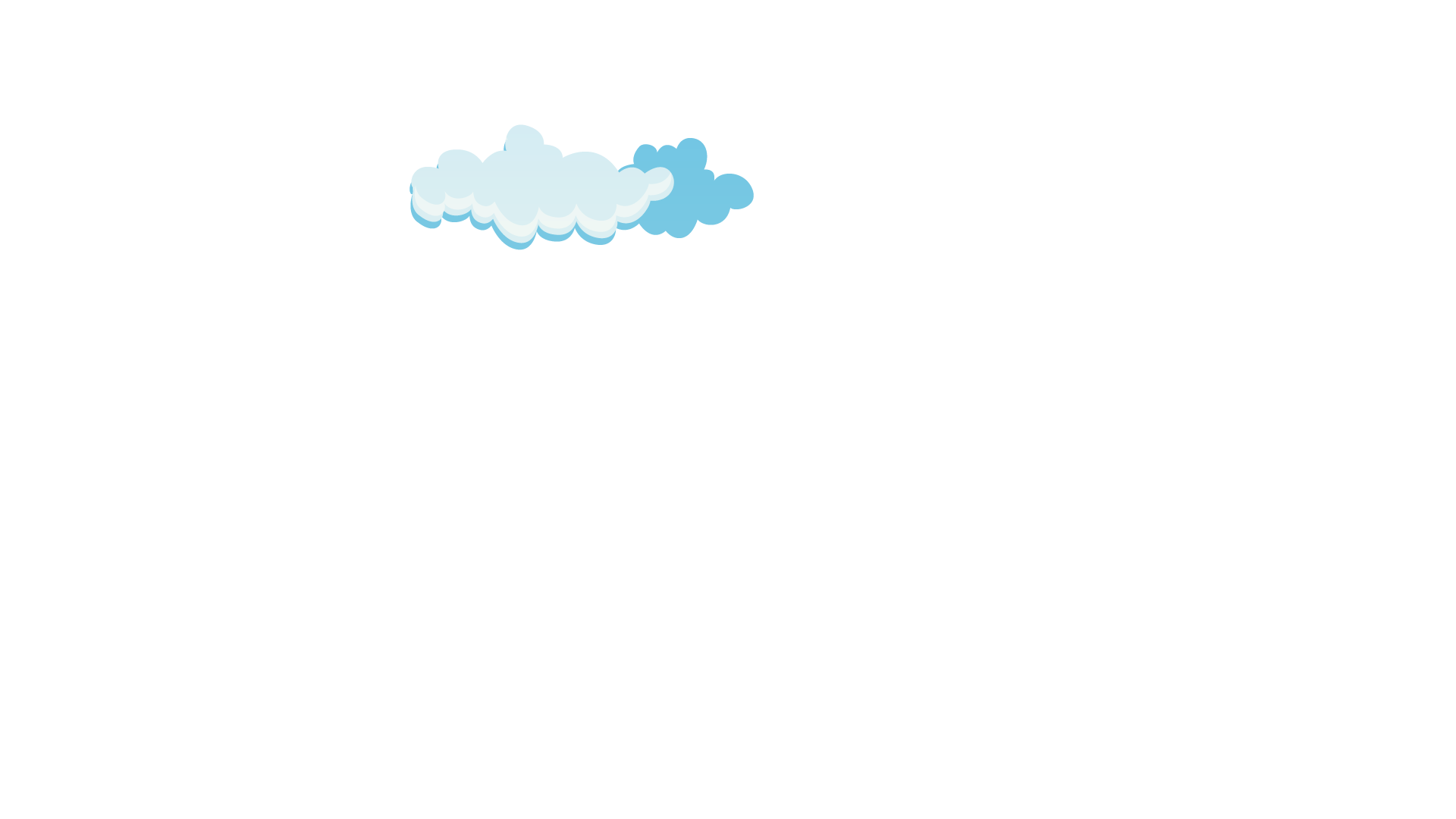 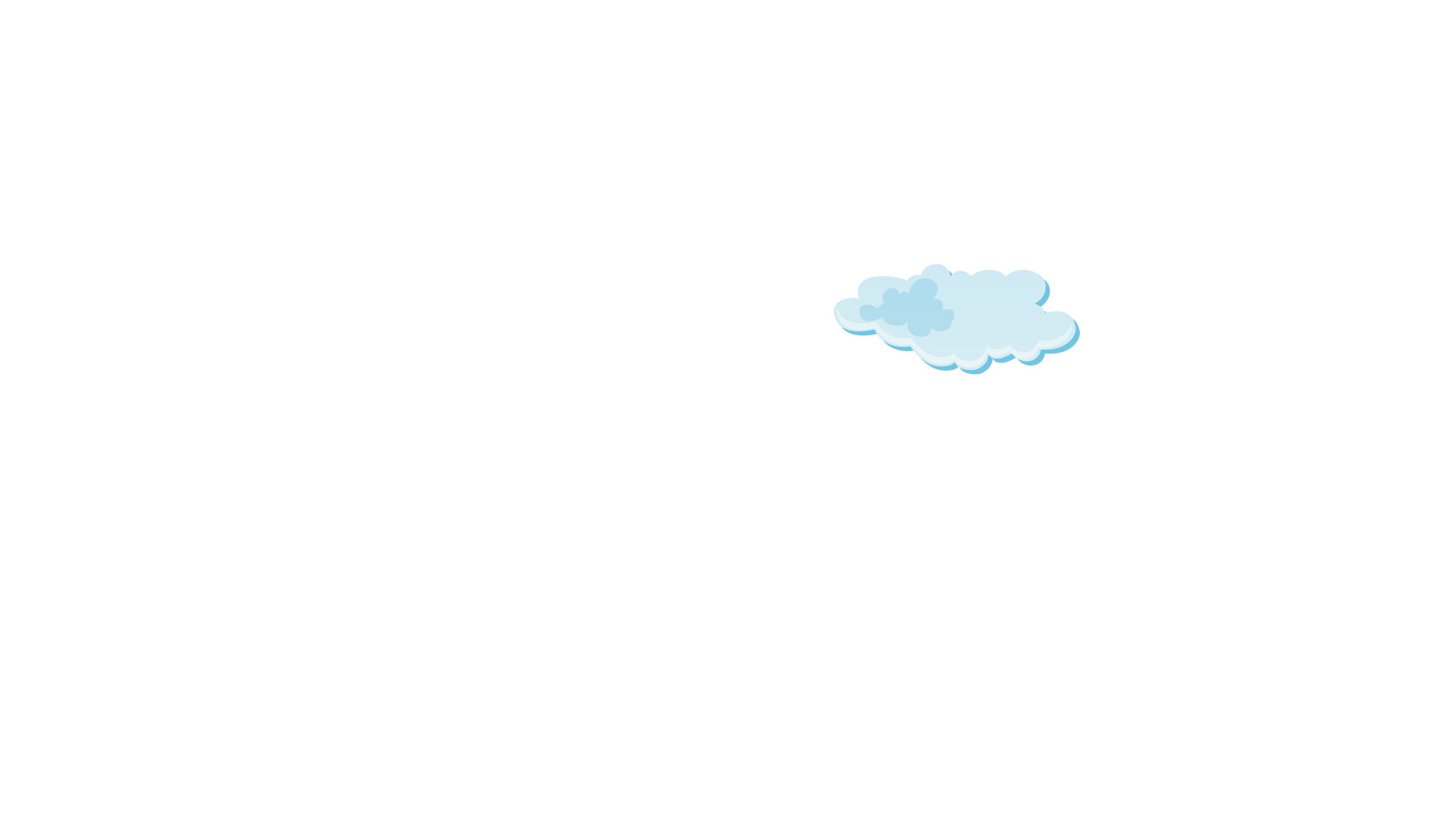 Toán
Luyện tập chung
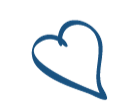 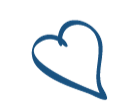 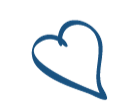 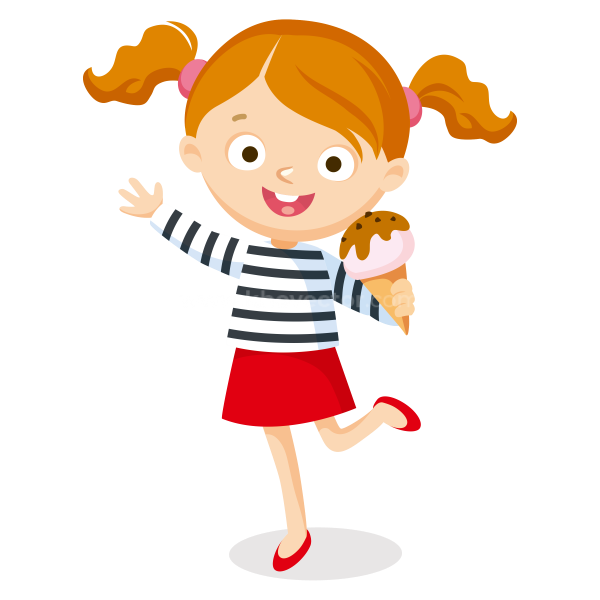 1
Viết số thích hợp vào chỗ chấm:
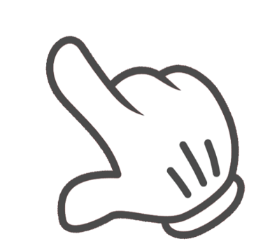 a/   10 kg  =  ……yến
      50kg  = ……. yến
      80kg  =  …….yến
100 kg =  ……  tạ
     300 kg =  ……..tạ                         
     1200 kg  = …....tạ
10 tạ    = ………tấn 	
30 tạ   = ……… tấn               
200 tạ  = ………tấn
b/   1000 kg =  …..…..tấn
      8000 kg =  ….……tấn   
      15000 kg = ……....tấn
c/  100 cm2 =  …...…..dm2
    800 cm2 =  ………..dm2  
    1700 cm2 = ……….dm2
100 dm2 = ………. m2
900 dm2 = ………. m2
1000 dm2 = ……….m2
1
Viết số thích hợp vào chỗ chấm:
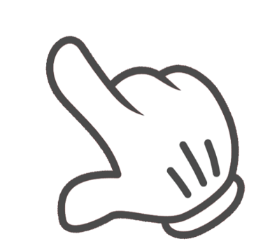 1
a/   10 kg  =       yến
      50kg   =       yến
      80kg   =       yến
1
100 kg   =        tạ
     300 kg   =        tạ                         
     1200 kg =        tạ
5
3
8
12
b/   1000 kg   =      tấn
      8000 kg   =      tấn   
     15 000 kg =      tấn
1
1
10 tạ   =       tấn 	
30 tạ   =       tấn               
200 tạ =       tấn
8
3
15
20
c/   100 cm2 =        dm2
     800 cm2  =        dm2  
    1700 cm2 =        dm2
1
1
100 dm2  =         m2
900 dm2  =         m2
1000 dm2 =        m2
8
9
17
10
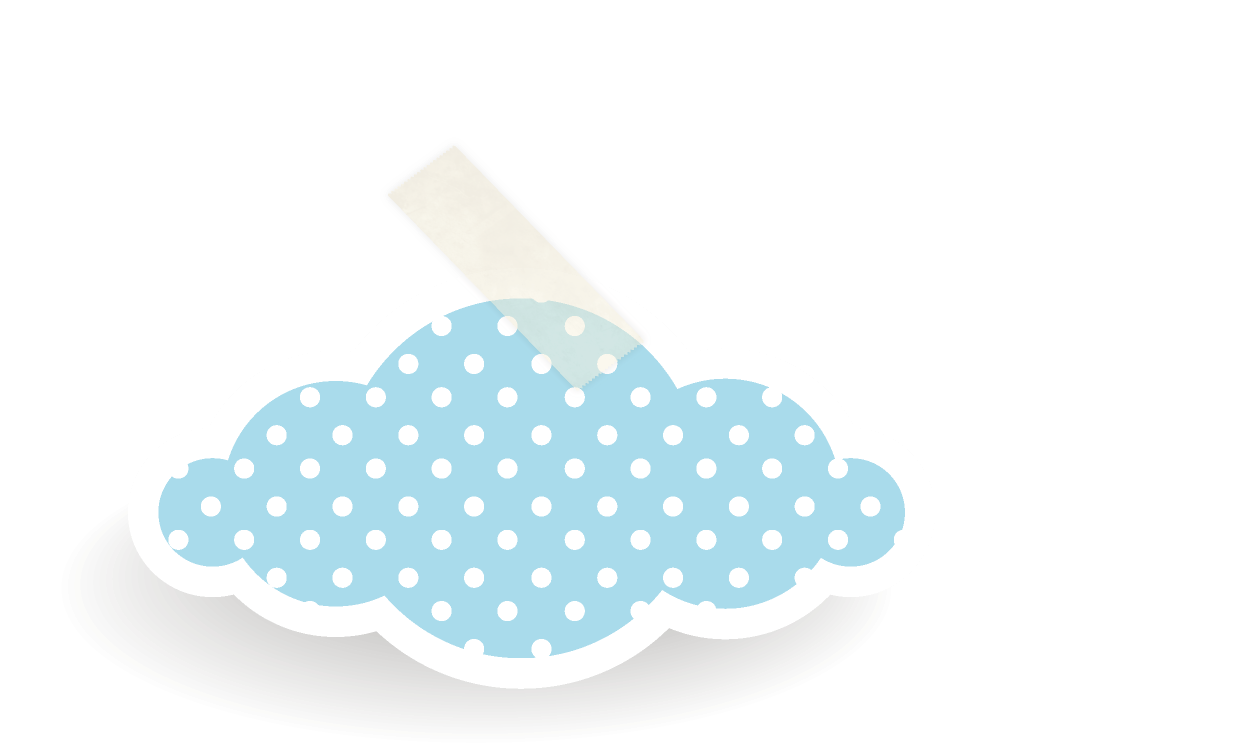 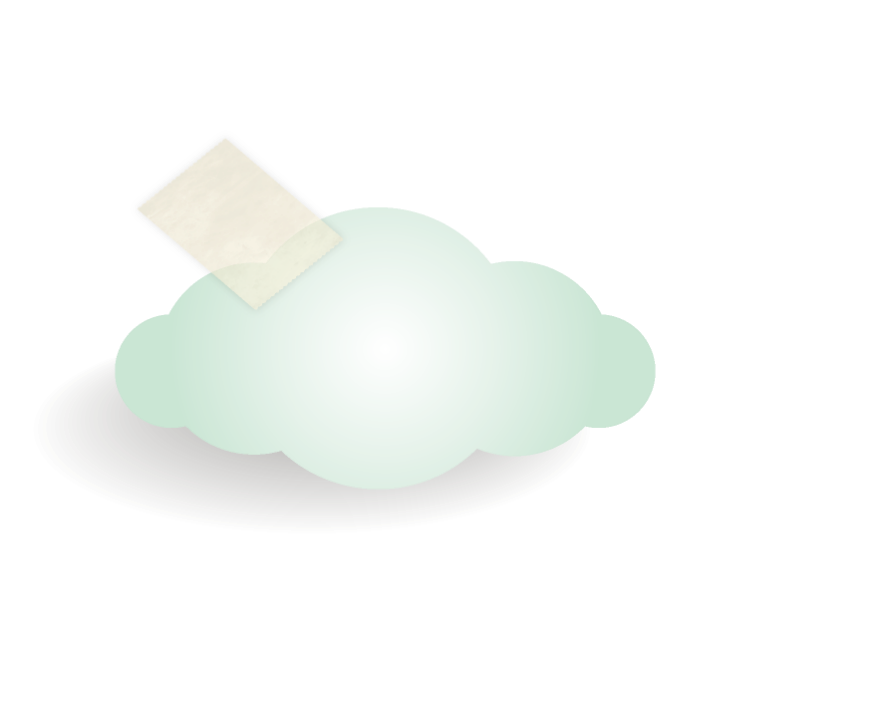 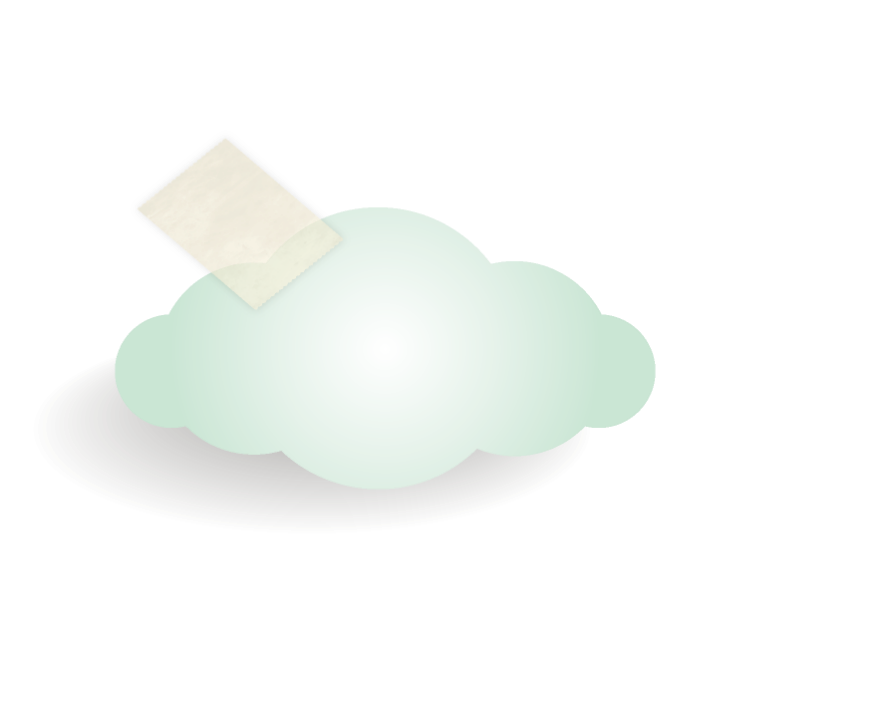 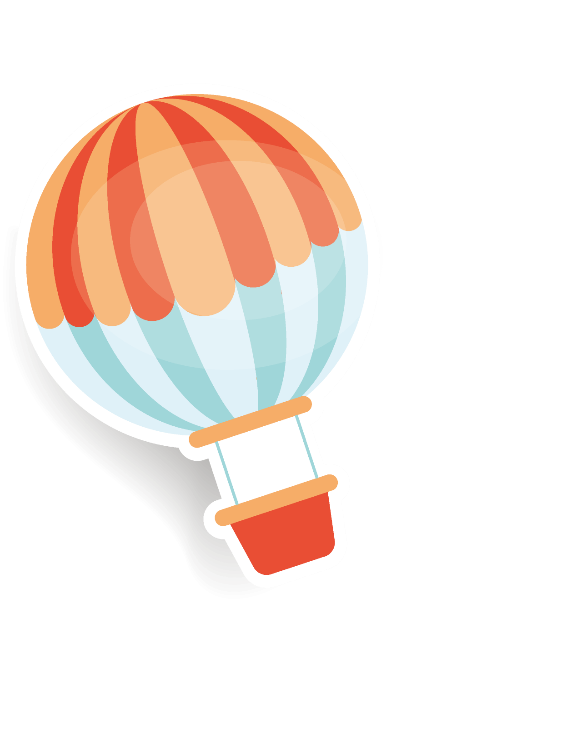 2
Tính:
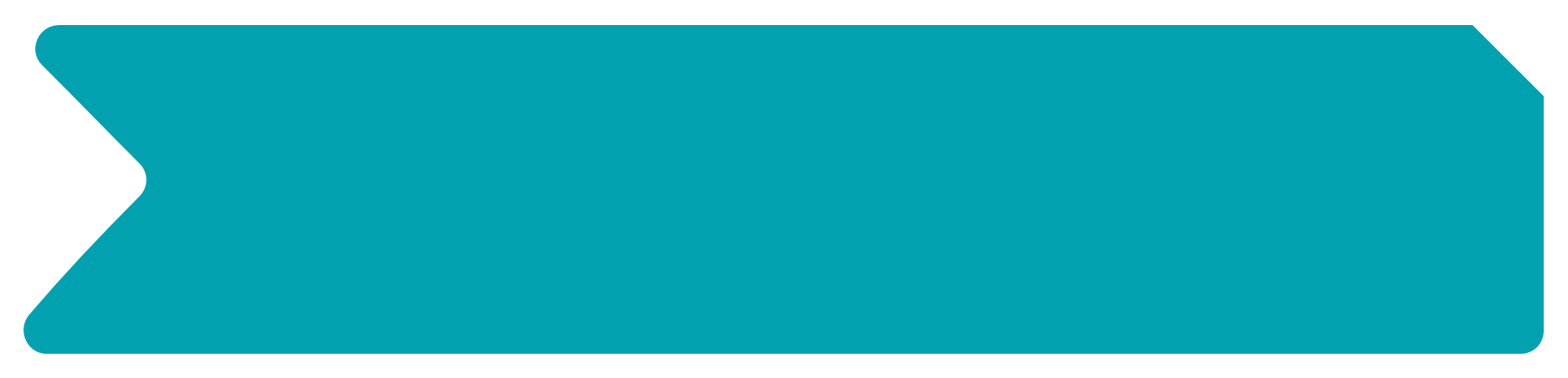 A.  268  x 235
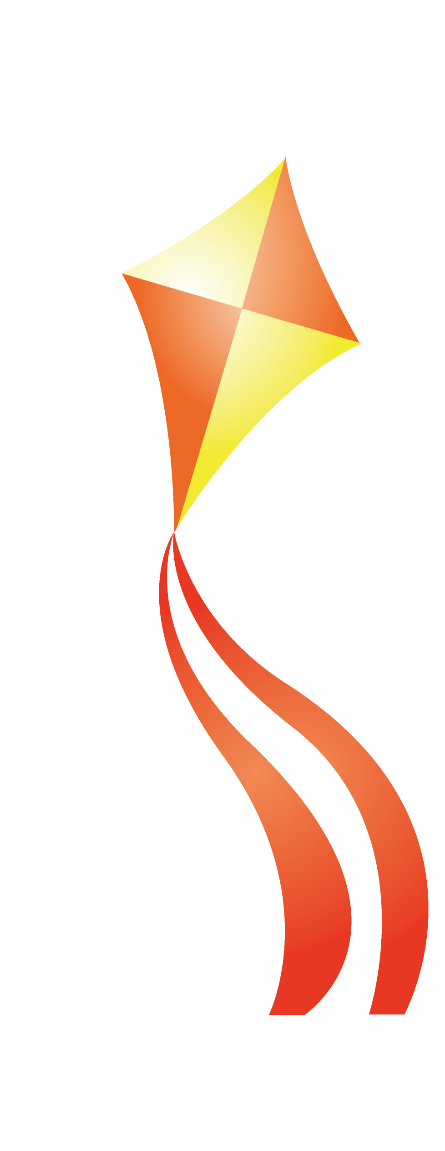 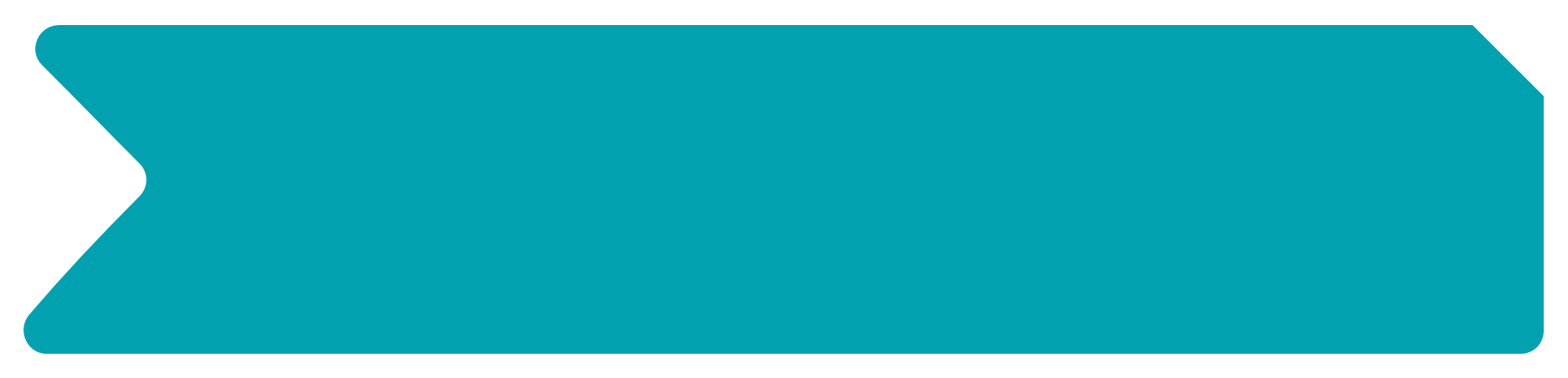 B.  475  x 205
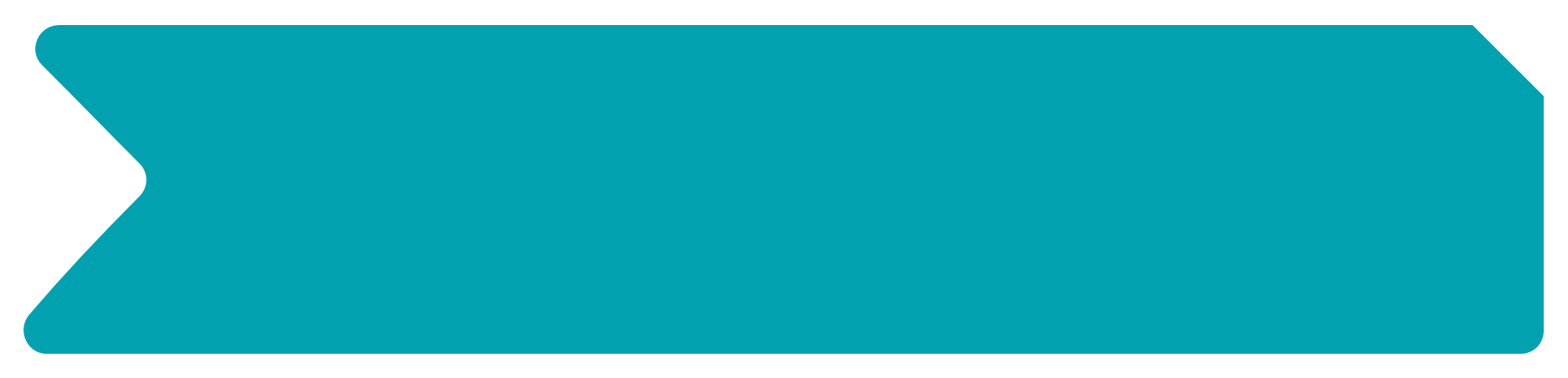 C. 45 x 12 + 8
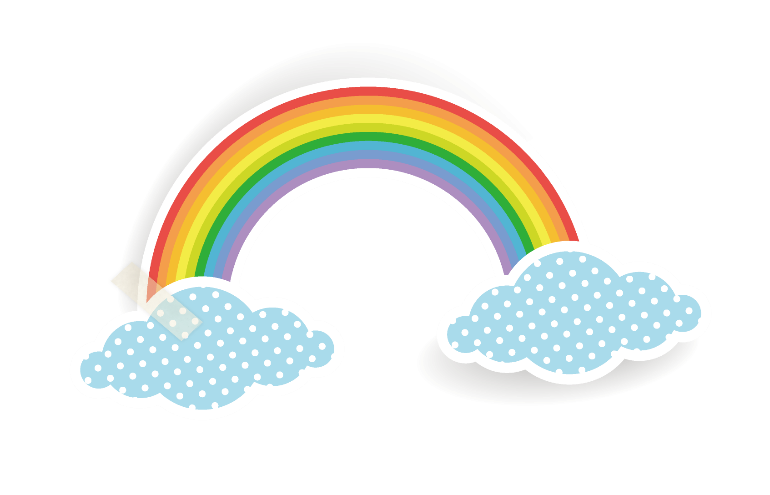 62 980
a.  268  x 235 =
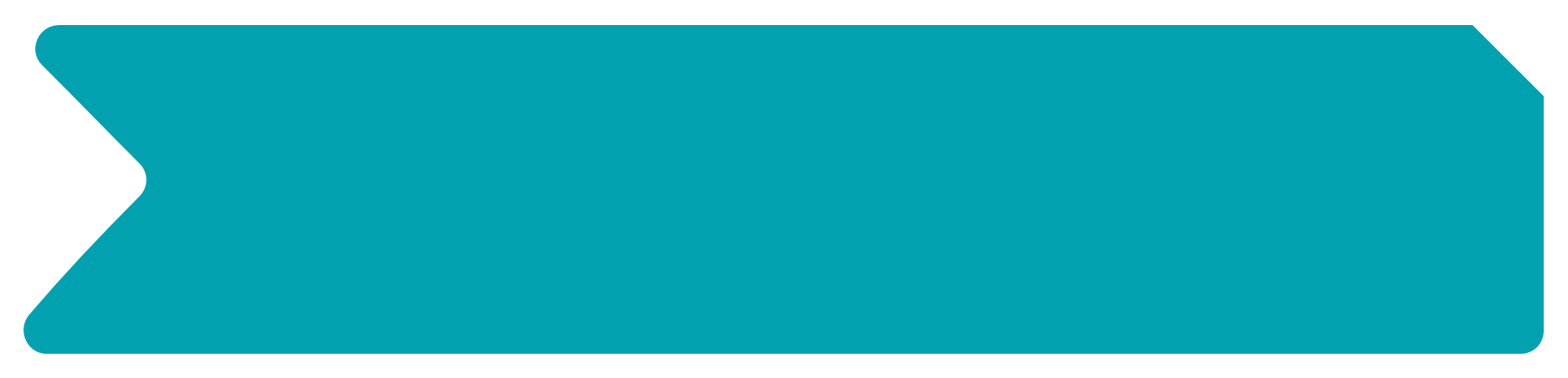 268
x
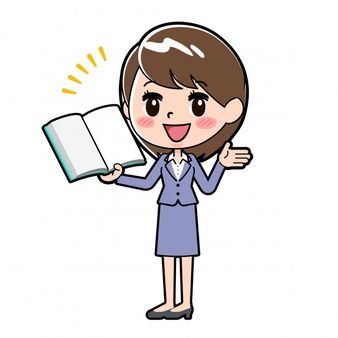 2
235
3
5
1340
804
536
62980
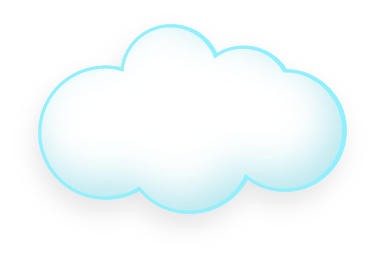 2. Tính:
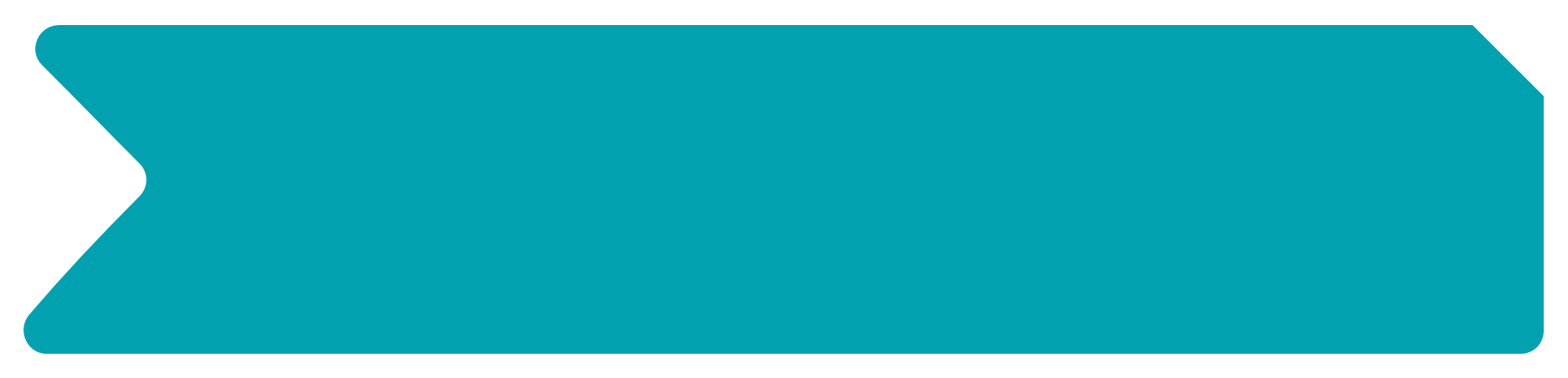 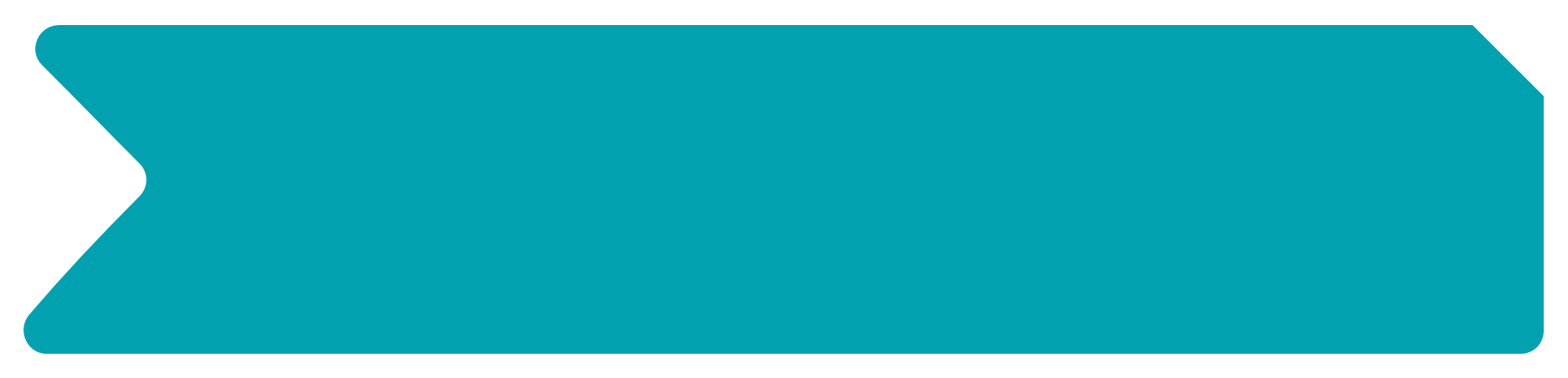 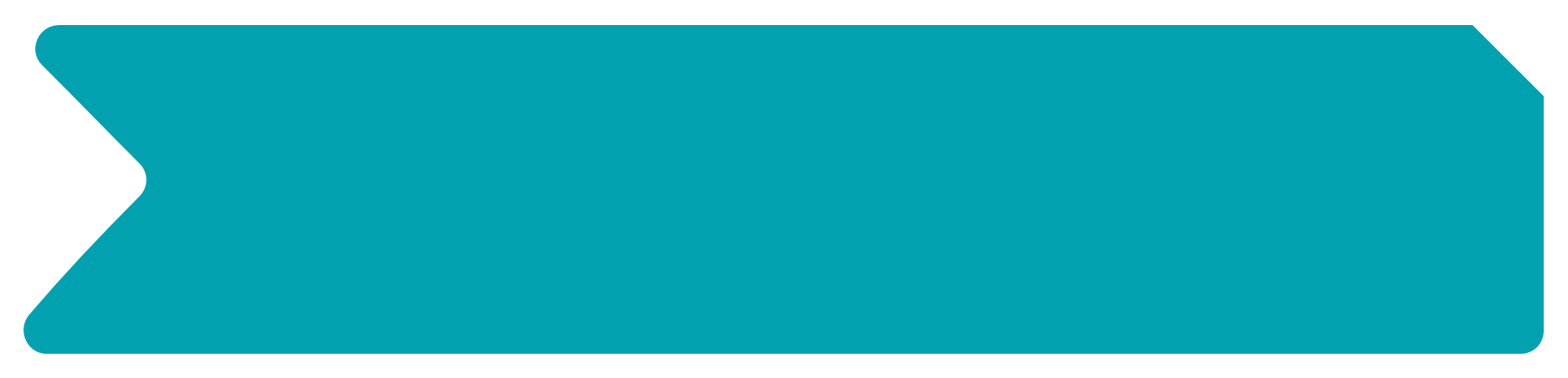 62 980
a.  268  x 235 =
b.  475  x 205 =
c. 45 x 12 + 8 =
b.  475  x 205 =
97 375
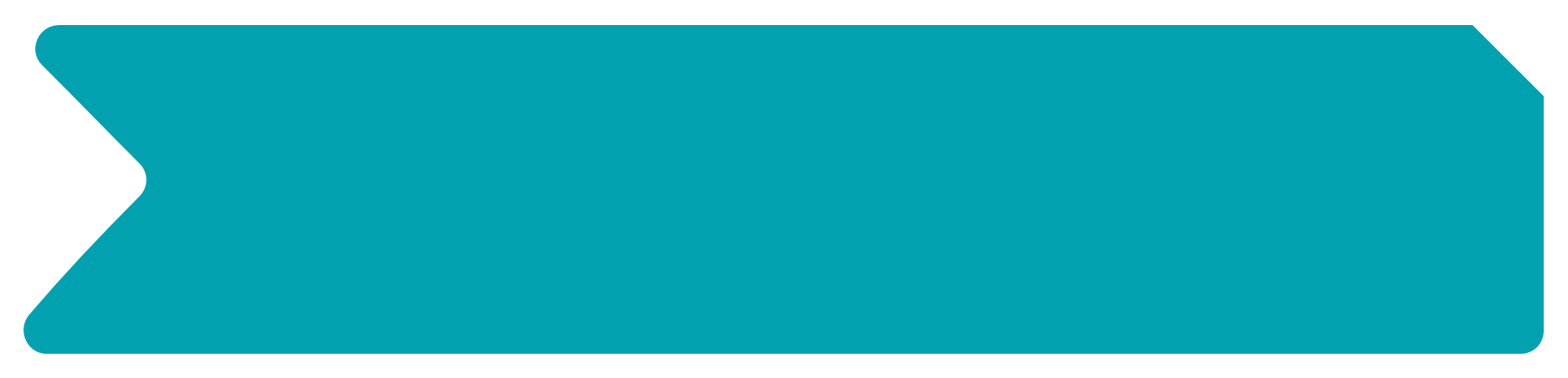 475
x
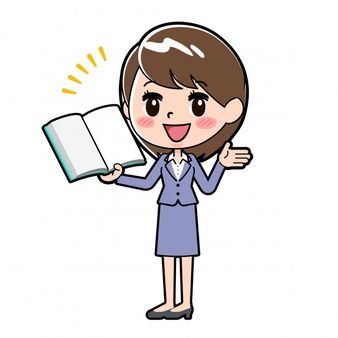 205
2
0
5
2375
950
97375
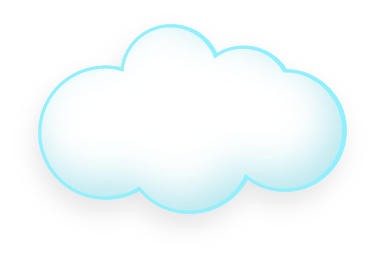 2. Tính:
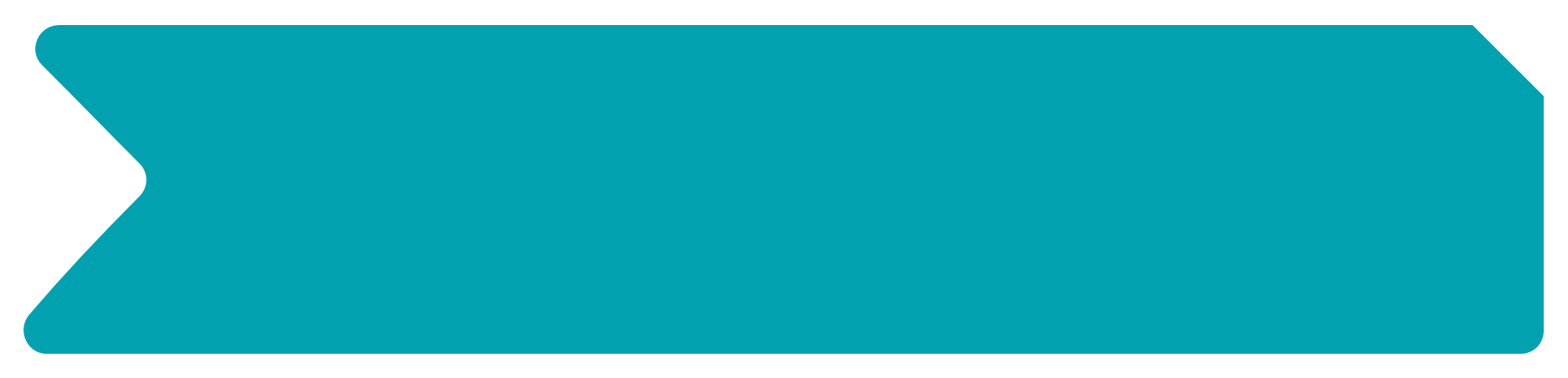 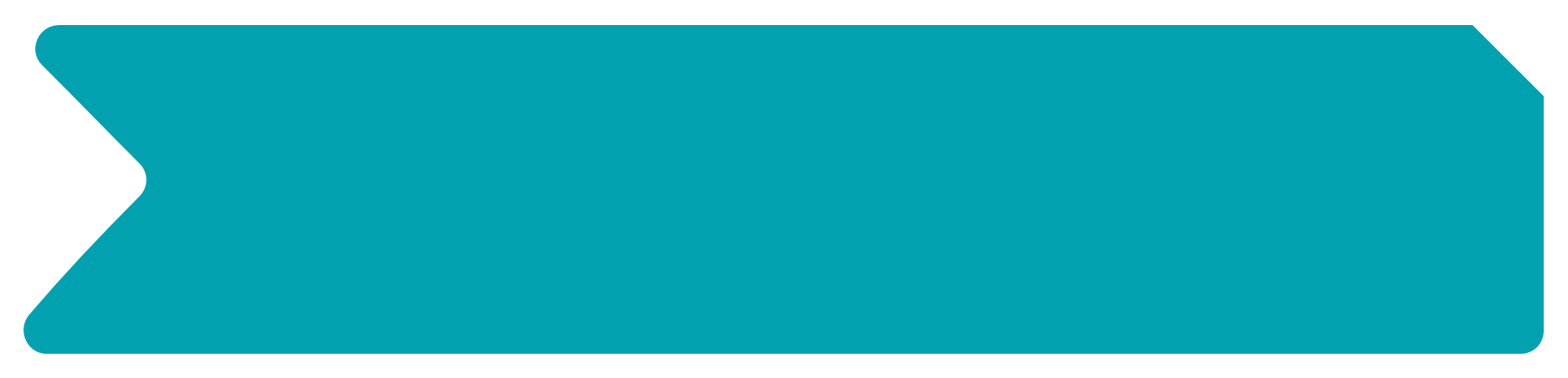 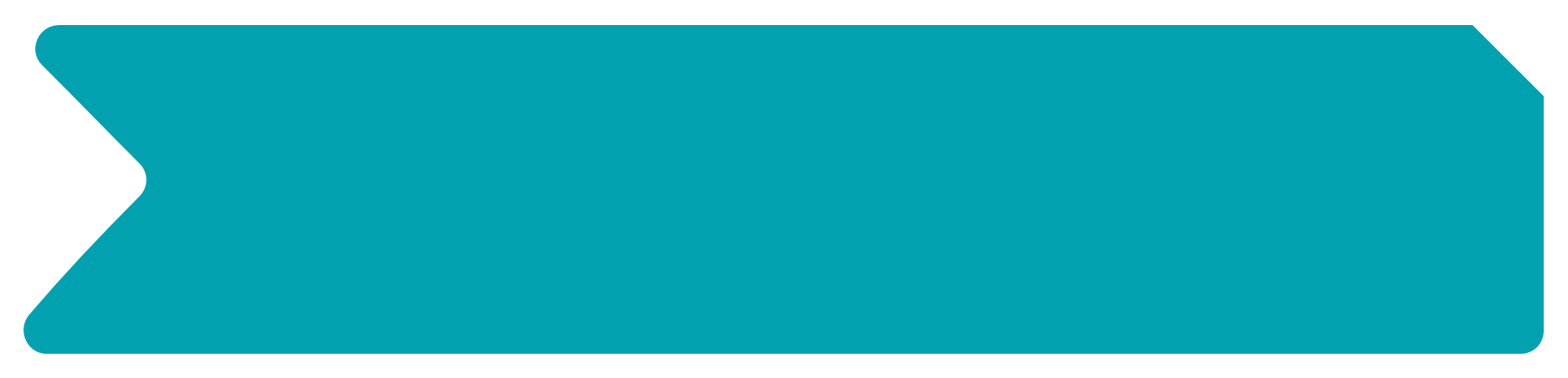 62 980
a.  268  x 235 =
b.  475  x 205 =
97 375
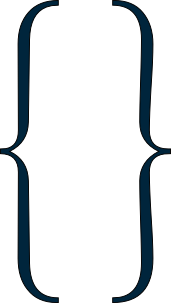 540 + 8
=    548
c. 45 x 12 + 8 =
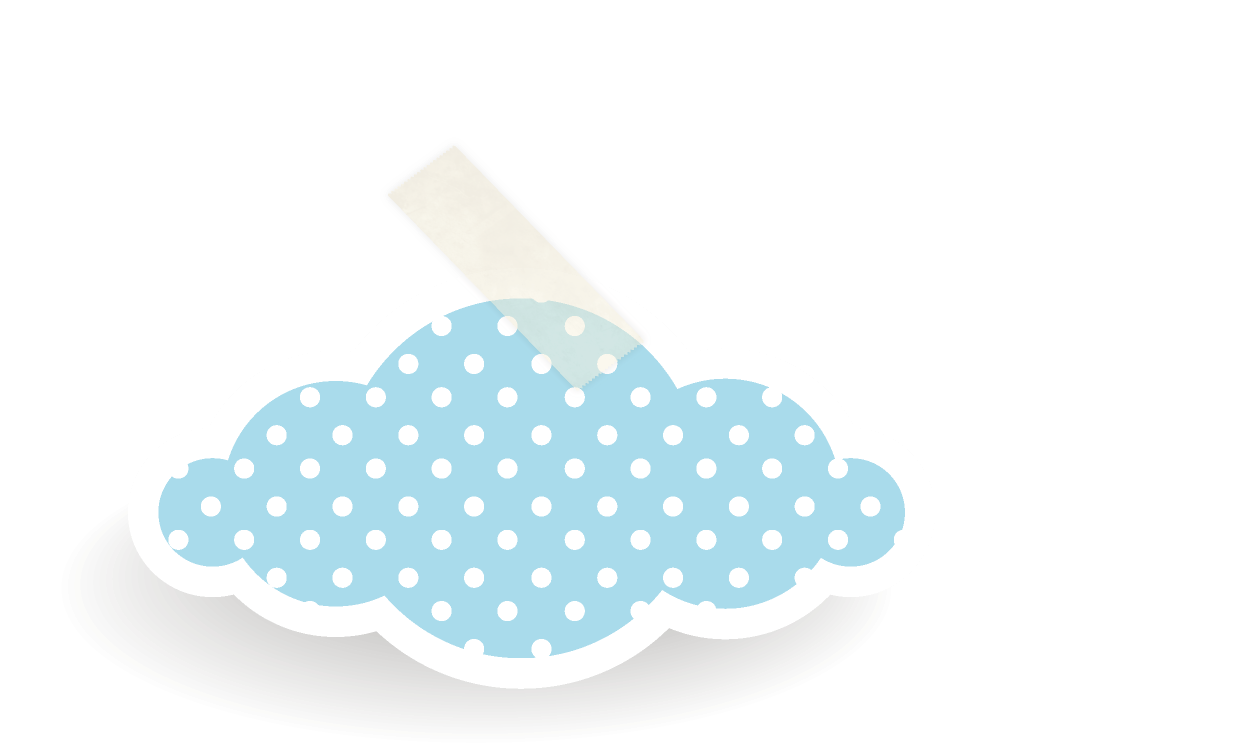 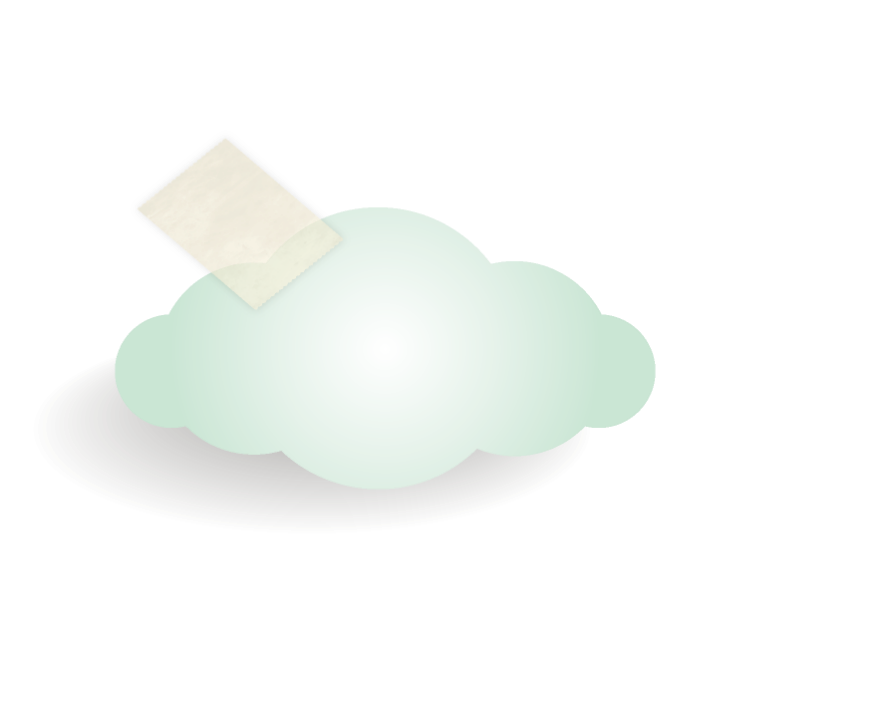 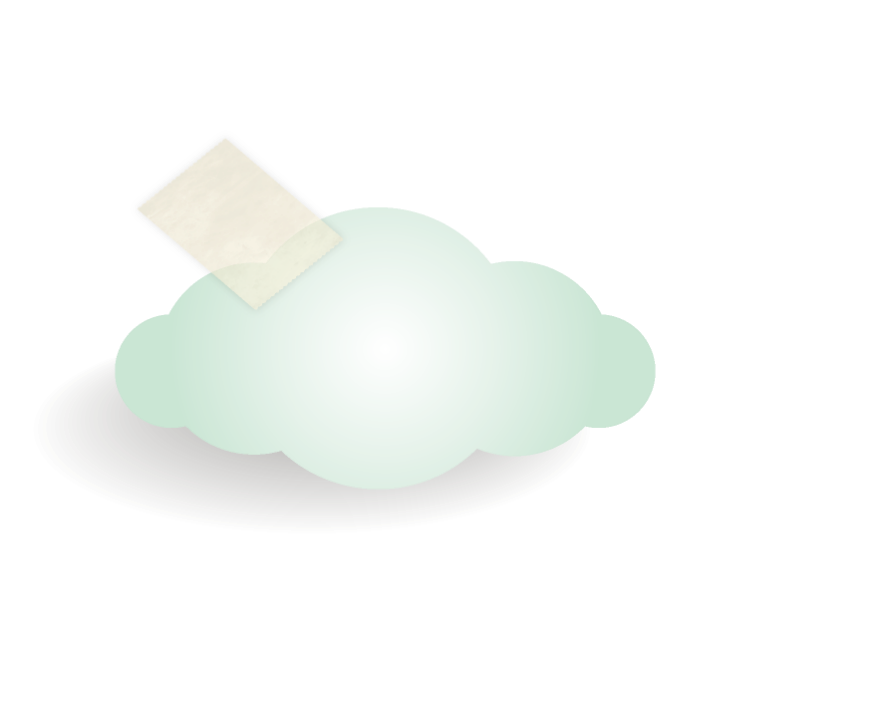 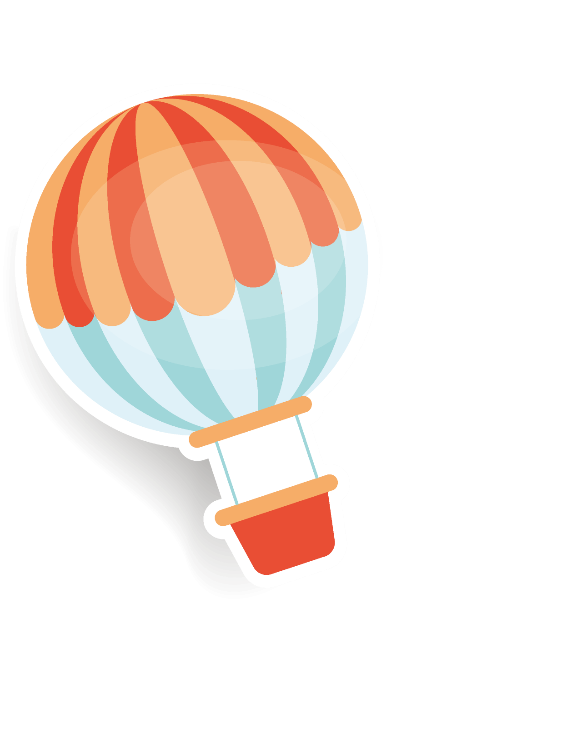 3
Tính bằng cách thuận tiện nhất:
a.  2 x 39 x 5
b. 302 x 16 + 302 x 4
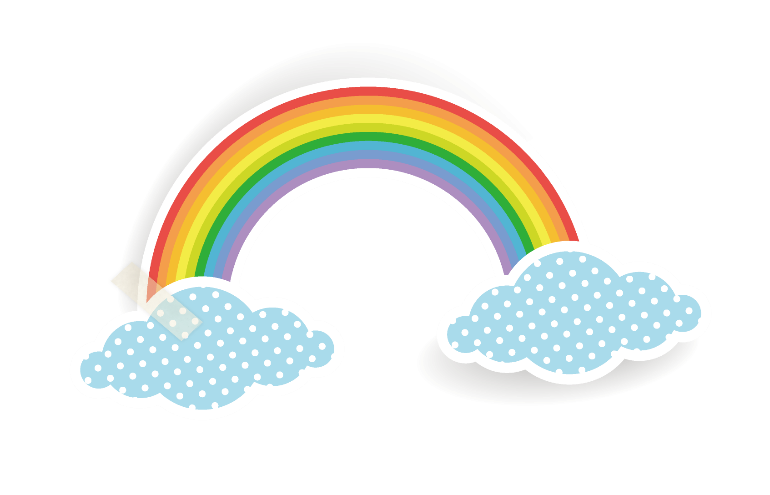 c. 769 x 86 – 769 x 75
3
Tính bằng cách thuận tiện nhất:
a/   2   x  39  x  5
Tính chất giao hoán của phép nhân
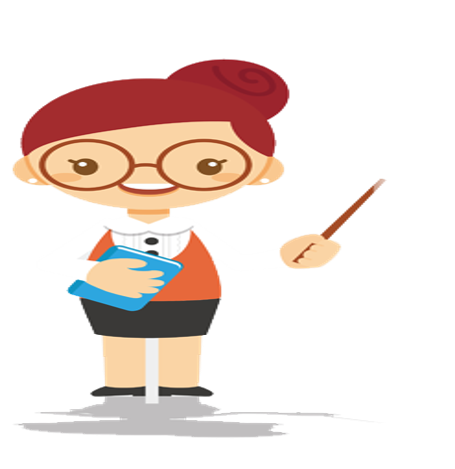 =  (2 x  5)  x  39
=      10   x   39
=        390
3
Tính bằng cách thuận tiện nhất:
b/   302 x 16 + 302 x 4
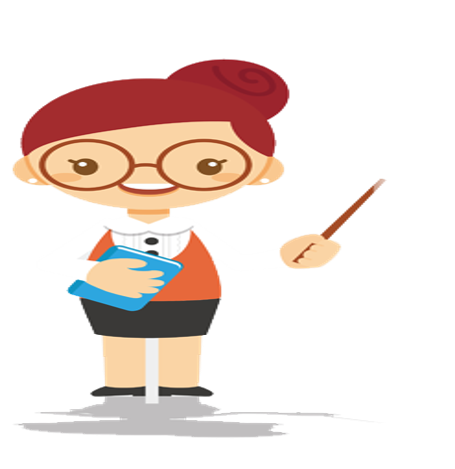 Tính chất nhân một số với một tổng
 a x b + a x c = a x (b + c)
=   302 x (16  +  4)
   =   302  x  20
   =   6040
3
Tính bằng cách thuận tiện nhất:
c/  769 x  85 - 769 x  75
Tính chất nhân một số với một hiệu
 a x b - a x c = a x (b - c)
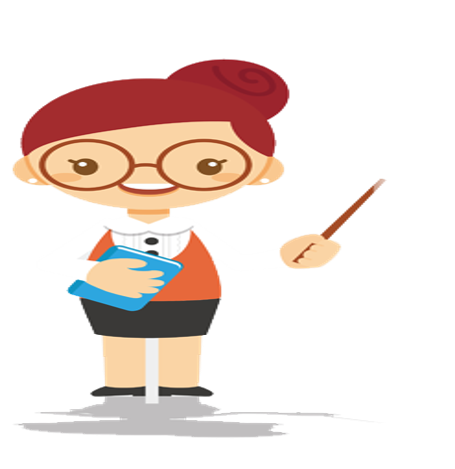 =   769   x   (85 - 75)
   =   769   x       10
   =         7690
3
Tính bằng cách thuận tiện nhất:
b/   302 x 16 + 302 x 4
a/   2   x   39  x  5
=   302 x (16  +  4)
   =   302  x     20
   =   6040
=  (2 x  5)  x  39
=      10      x  39
=        390
c/  769  x  85  -  769  x  75
=   769   x   (85   -   75)
   =   769   x         10
   =    7690
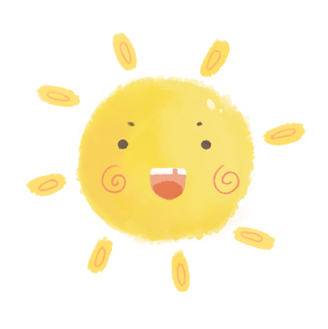 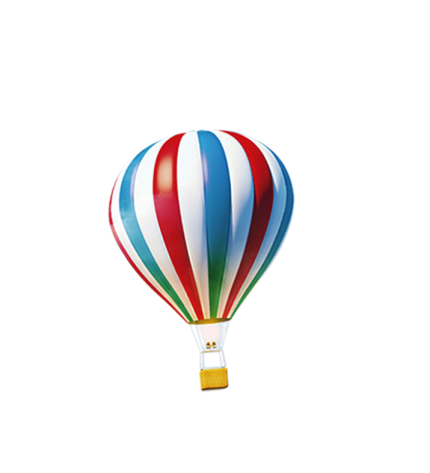 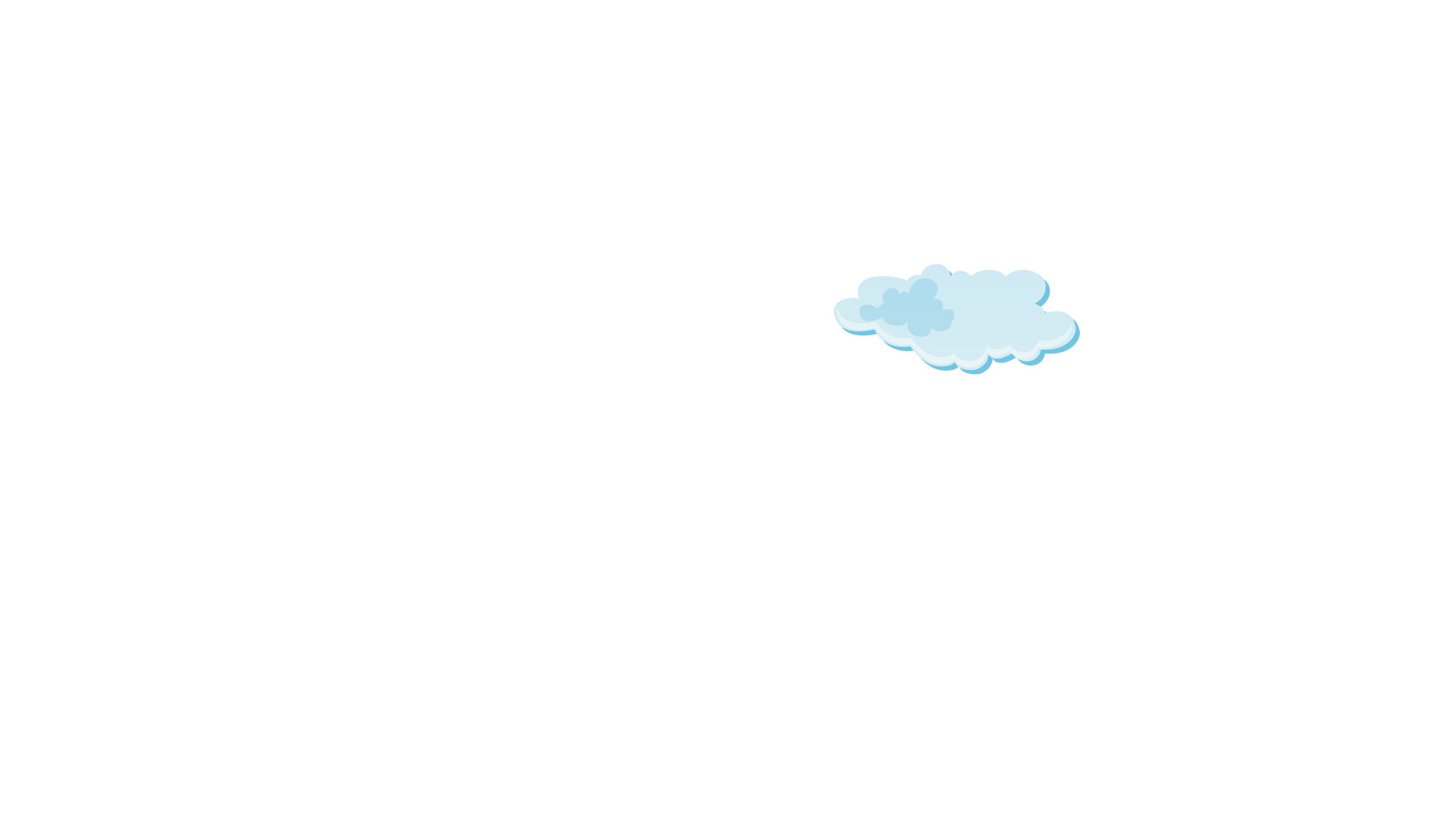 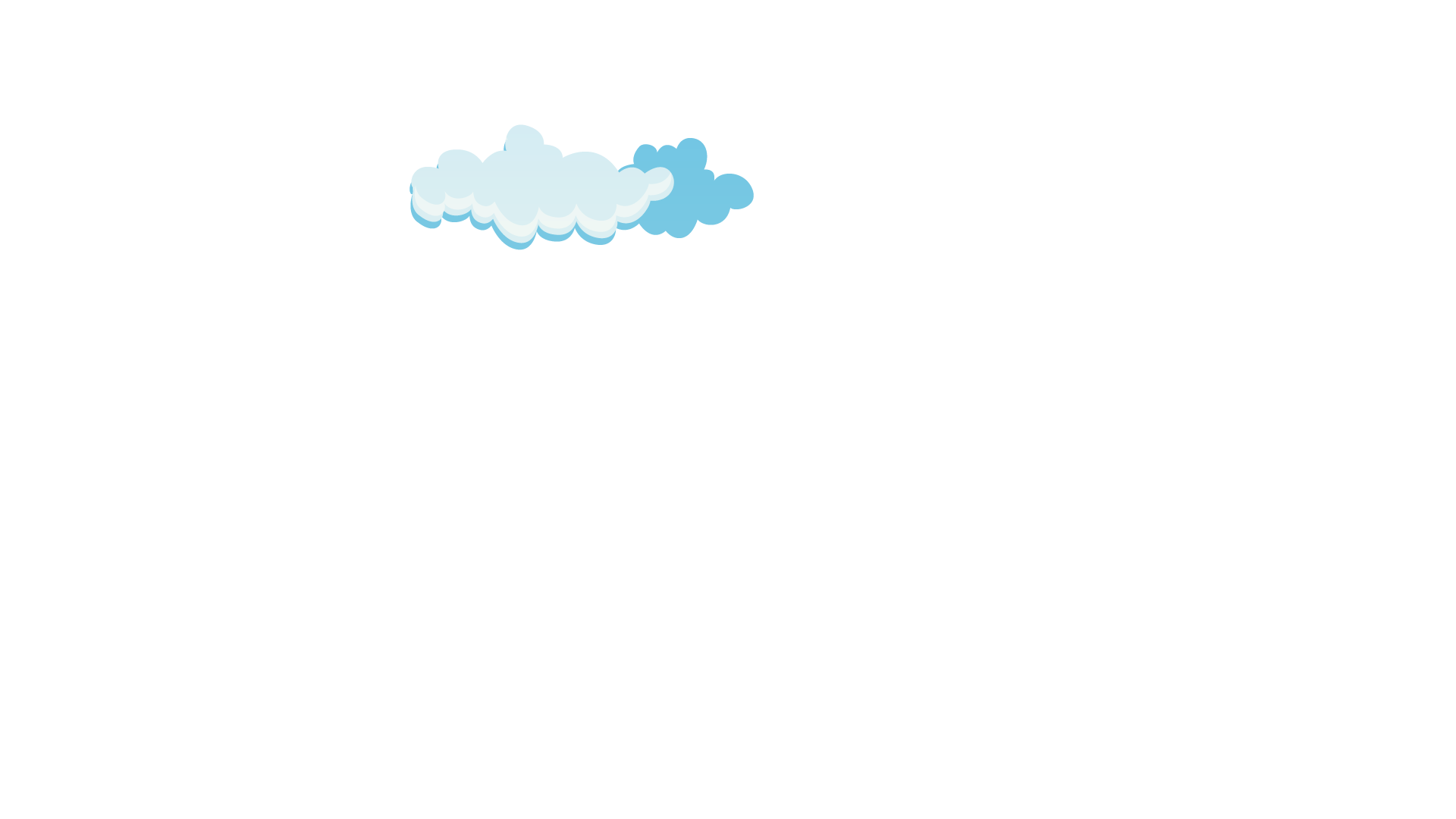 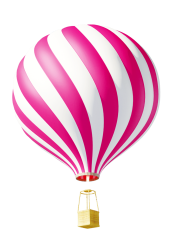 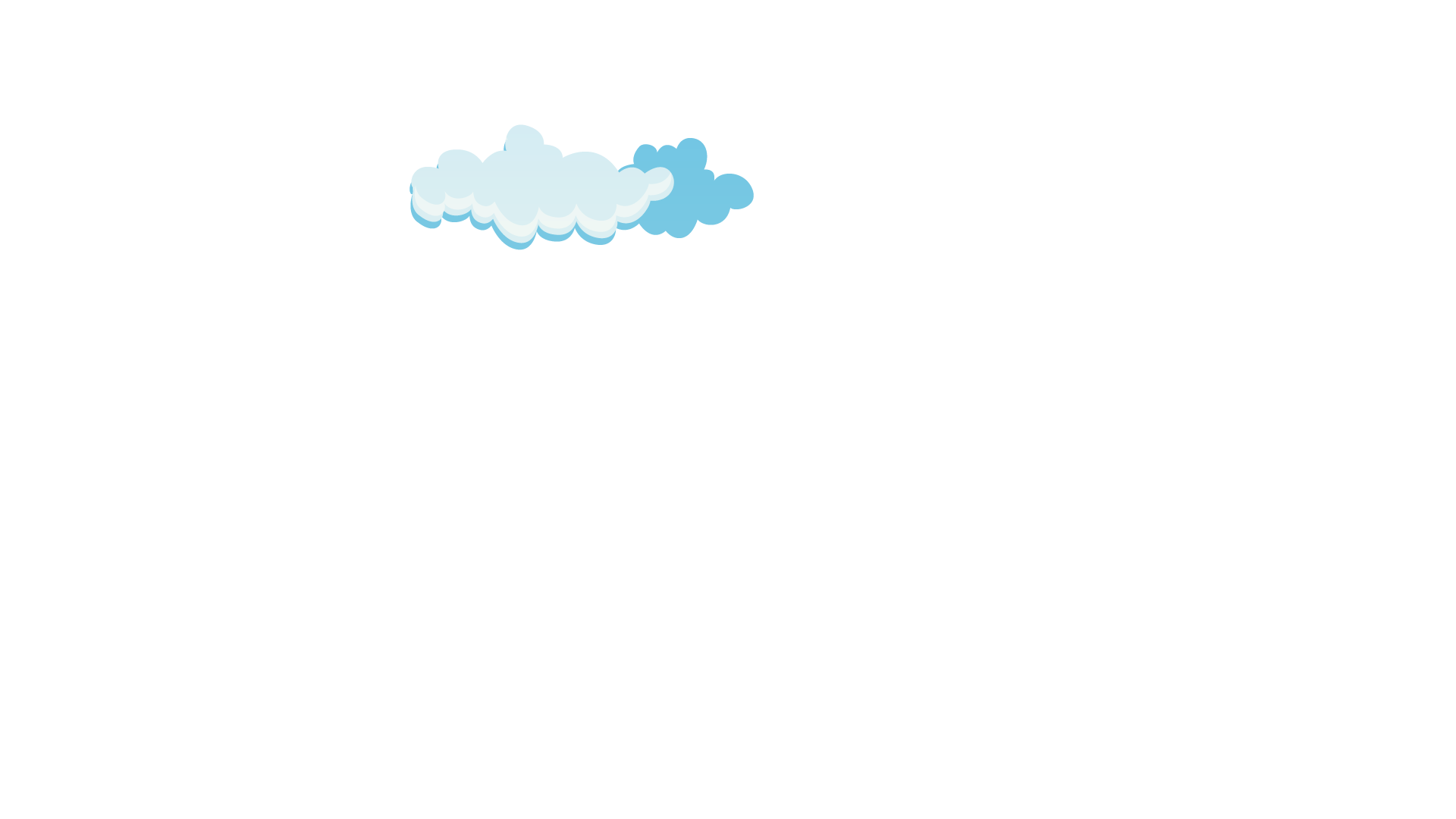 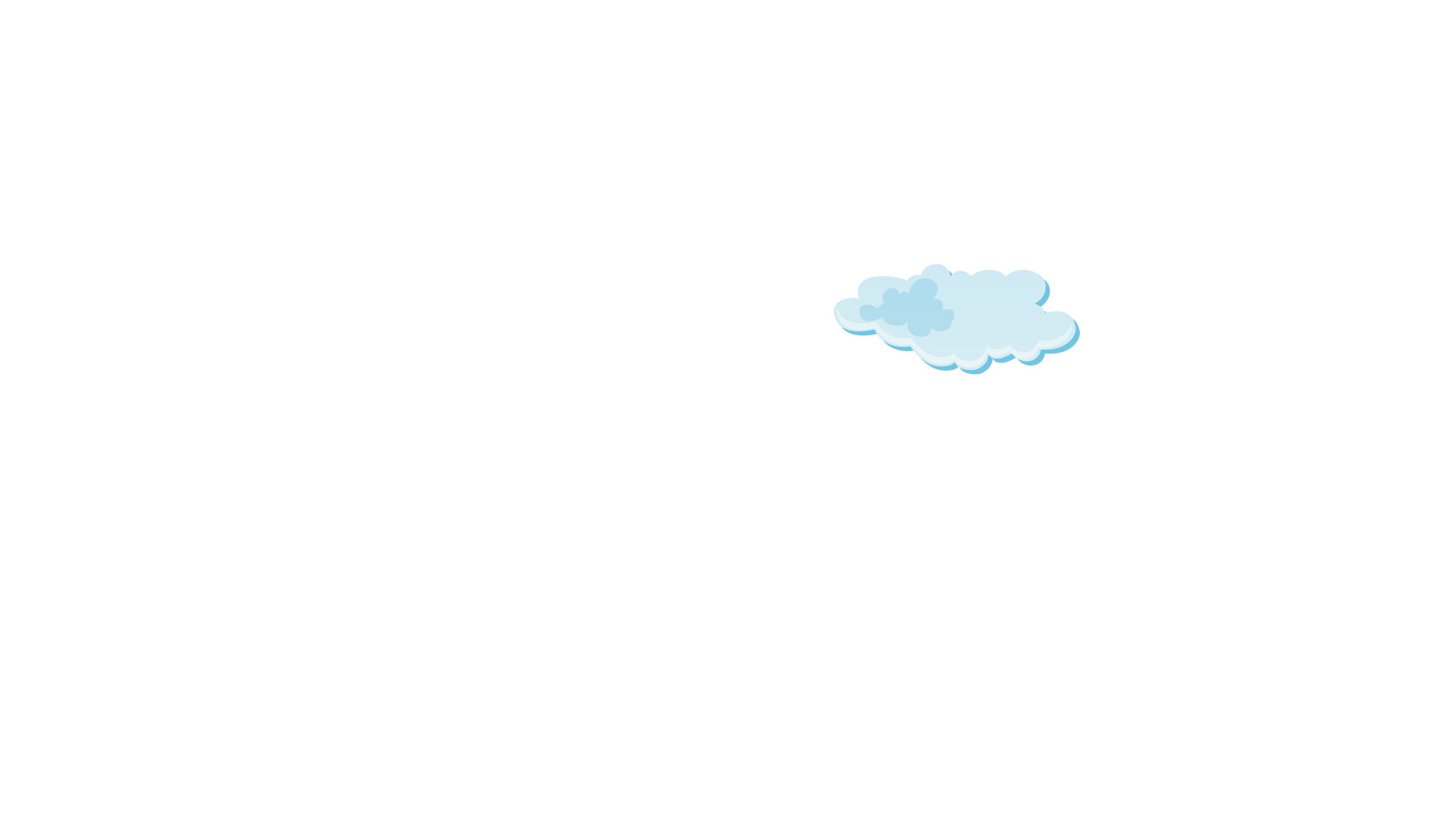 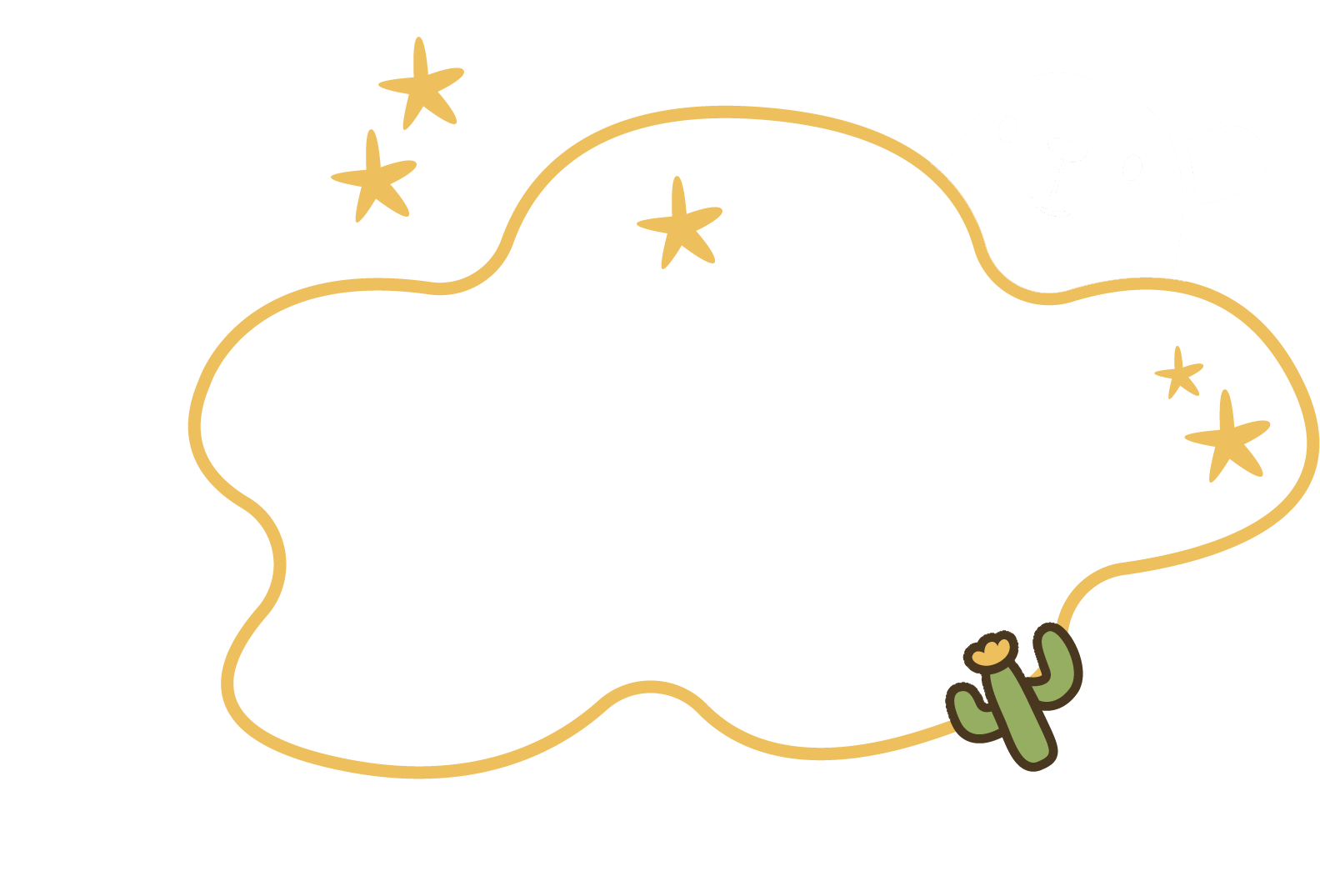 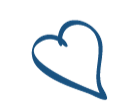 Dặn dò
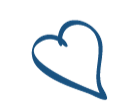 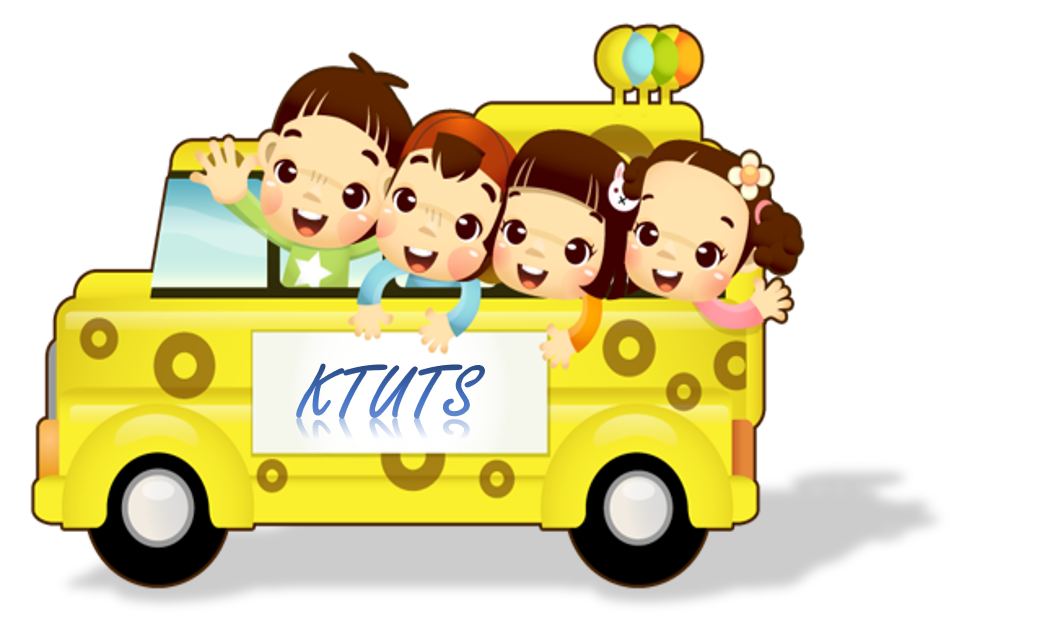 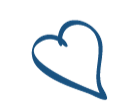 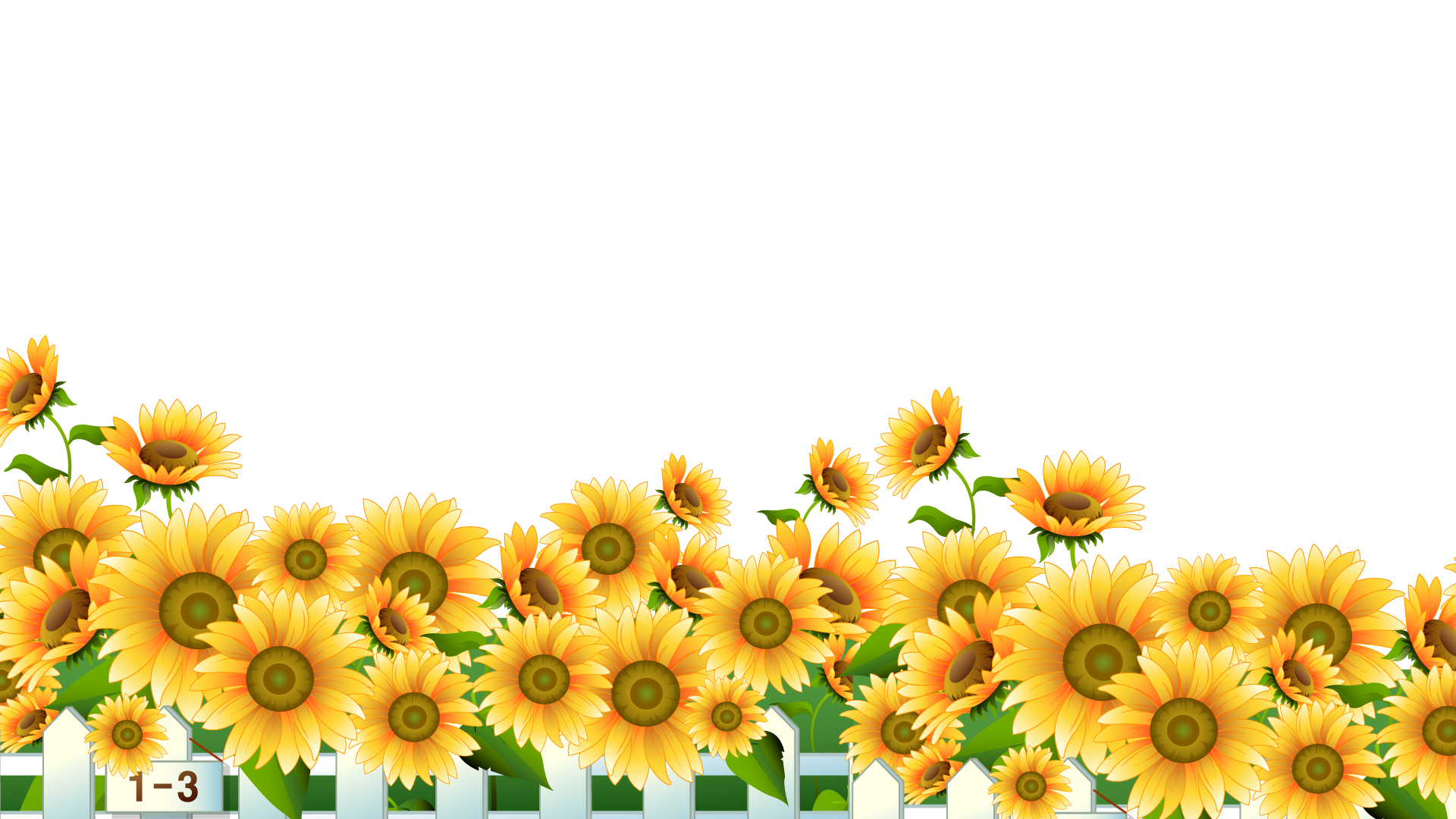 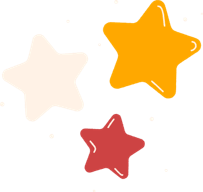